1
일반동사의 현재시제
일반동사의 현재시제
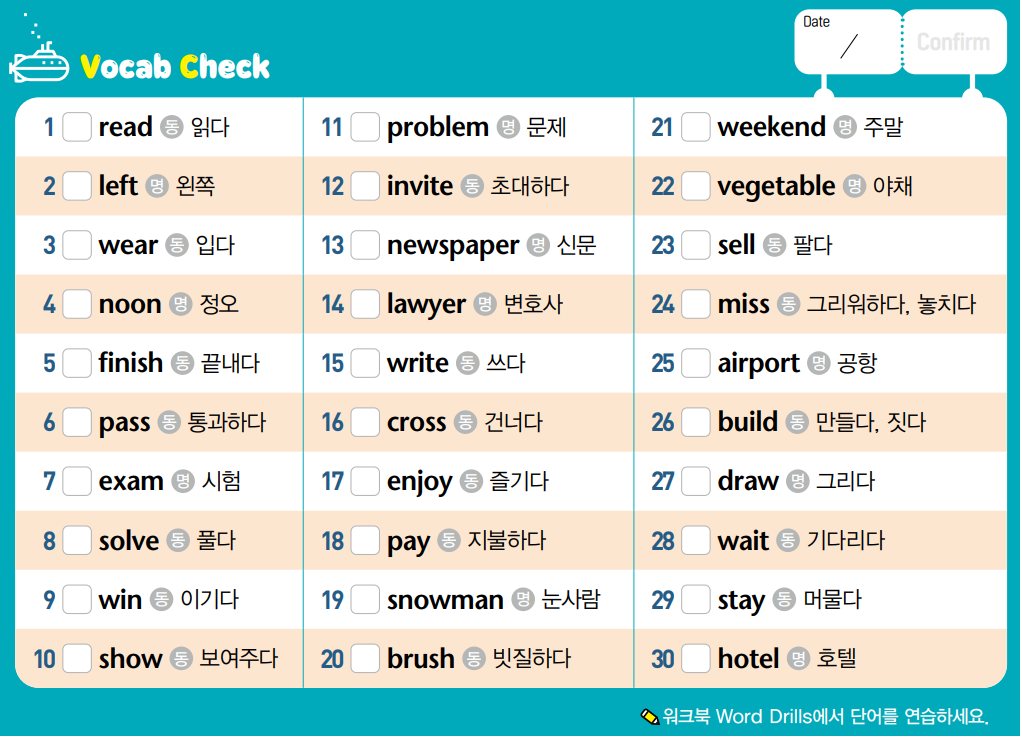 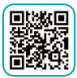 QR코드
1번 듣기 & 3번 듣기
일반동사의 현재시제
교재 10P
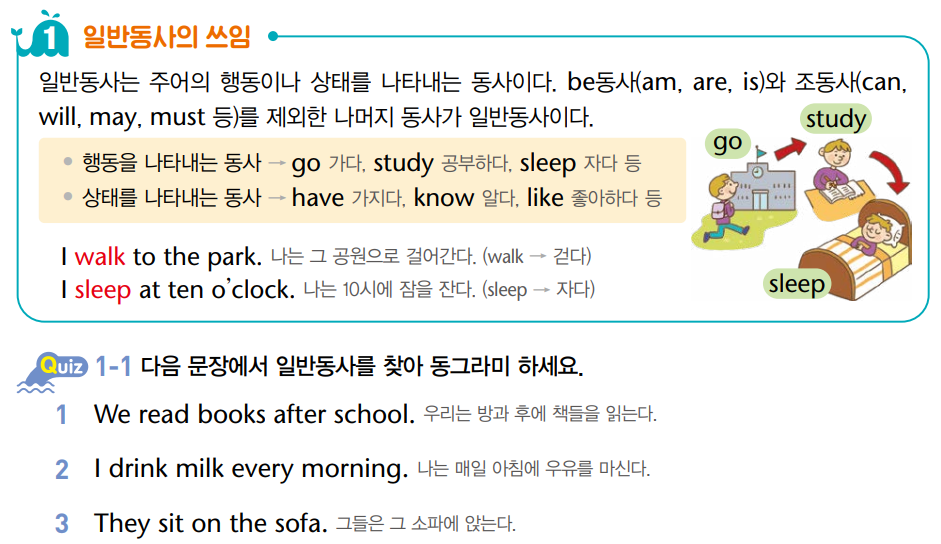 일반동사의 현재시제
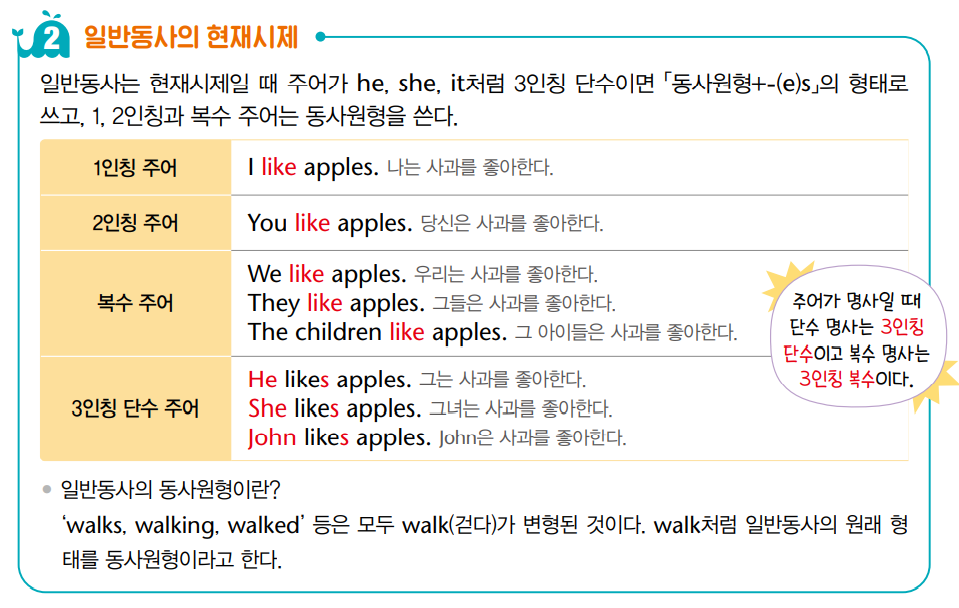 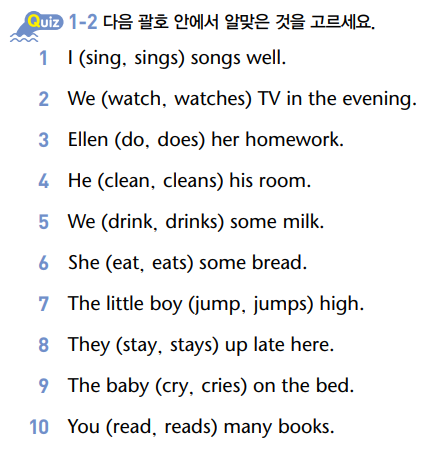 일반동사의 현재시제
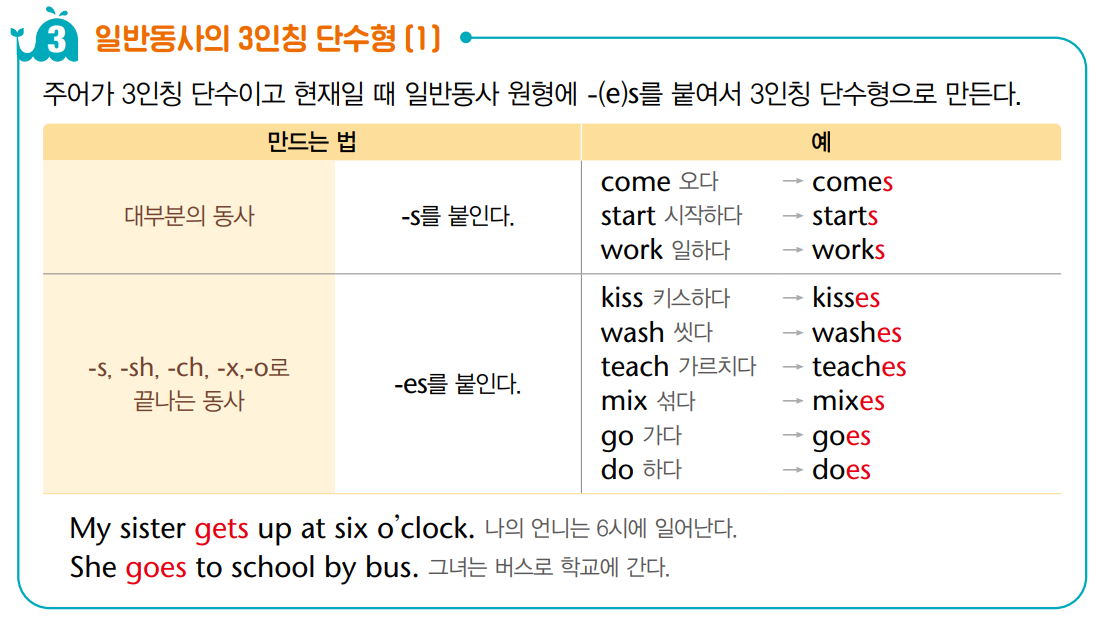 일반동사의 현재시제
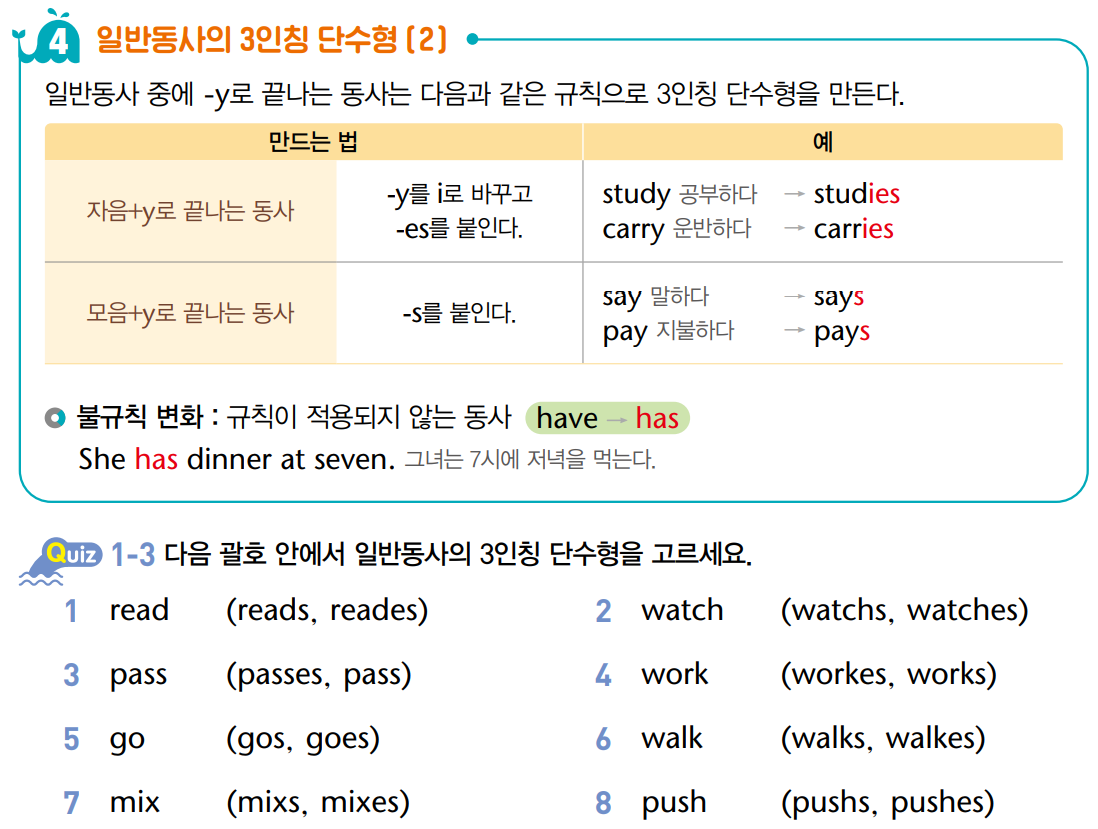 일반동사의 현재시제
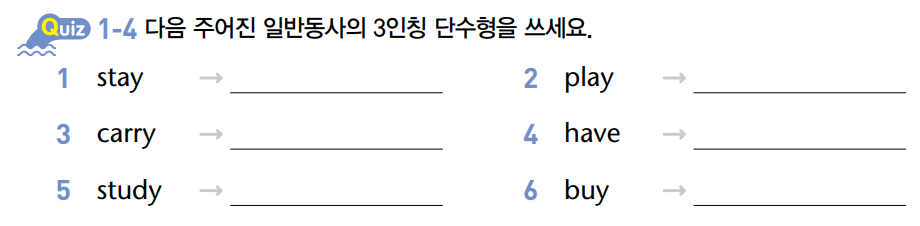 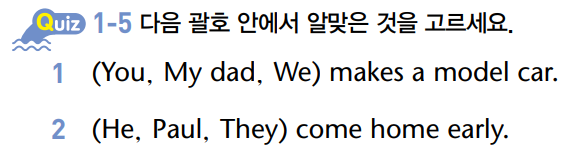 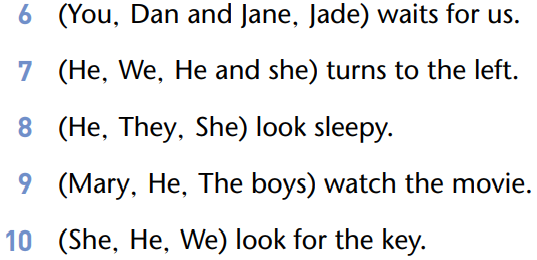 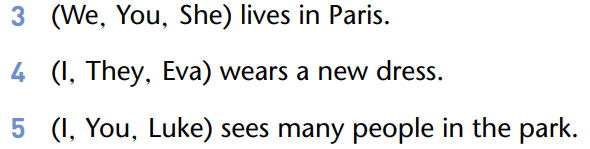 일반동사의 현재시제
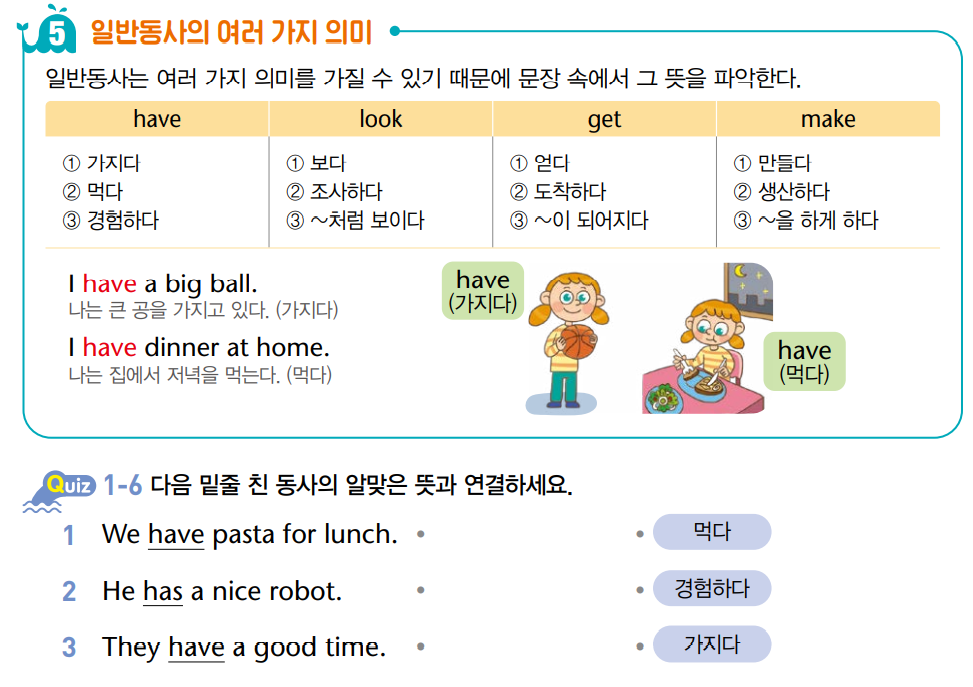 2
일반동사의 부정문과 의문문
일반동사의 부정문과 의문문
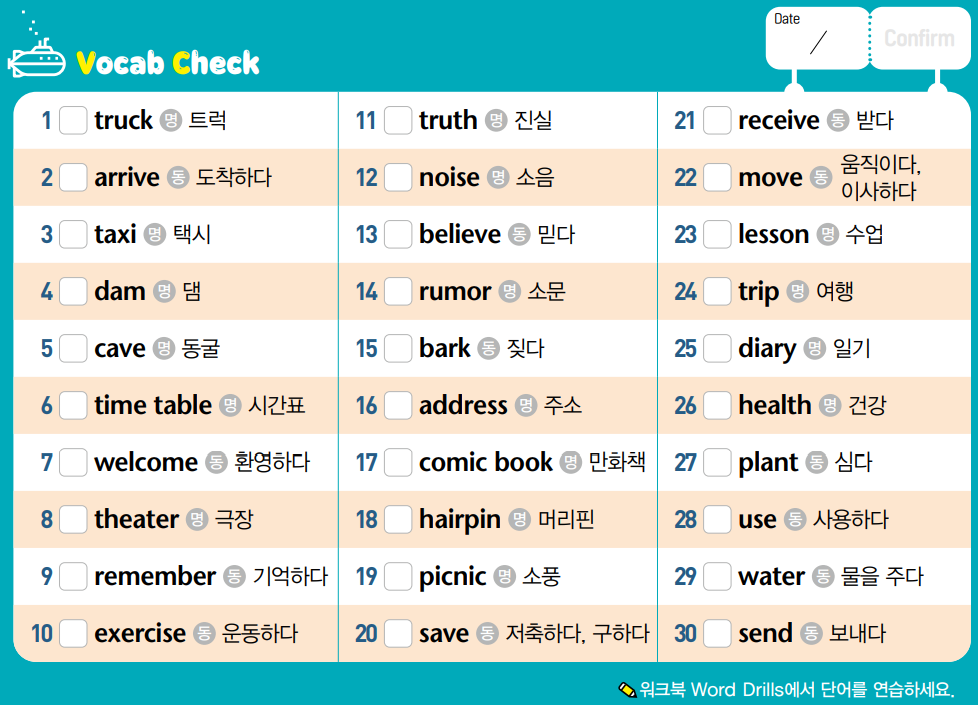 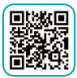 QR코드
1번 듣기 & 3번 듣기
일반동사의 부정문과 의문문
교재 26P
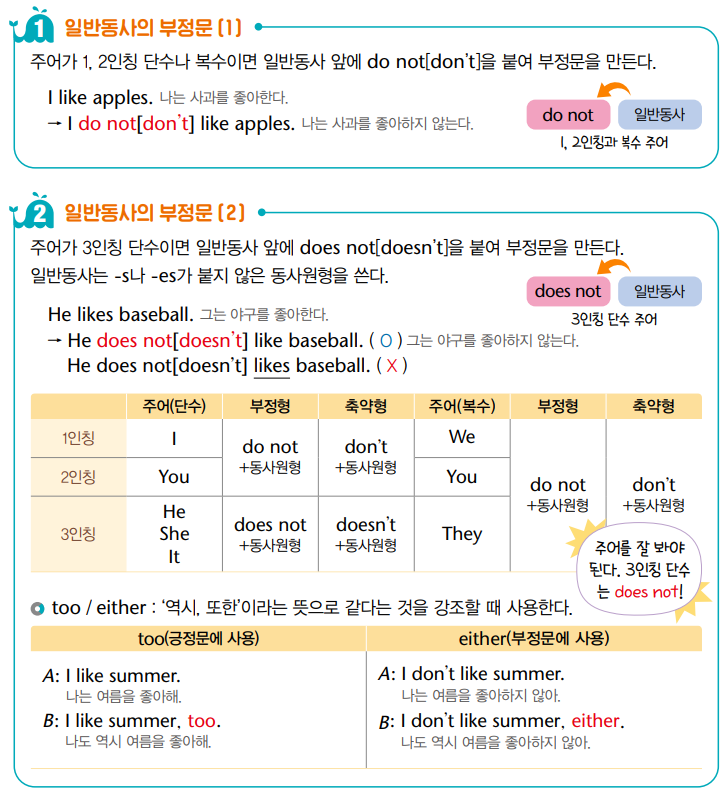 일반동사의 부정문과 의문문
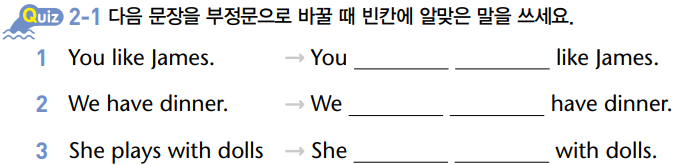 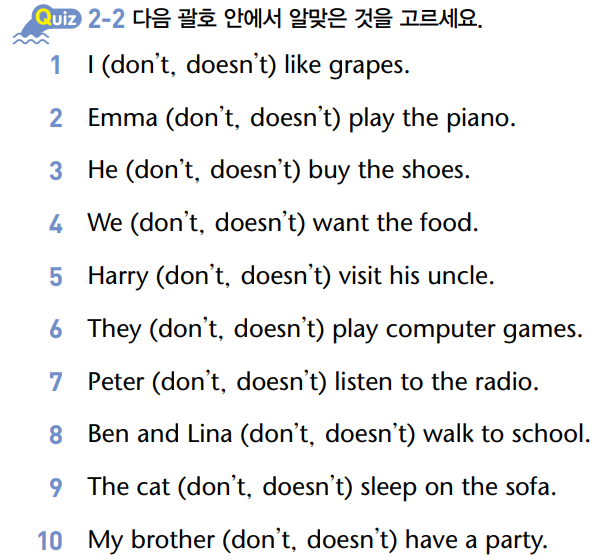 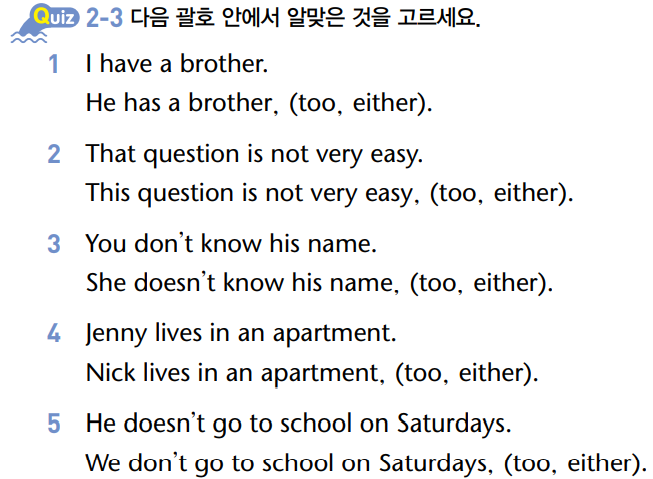 일반동사의 부정문과 의문문
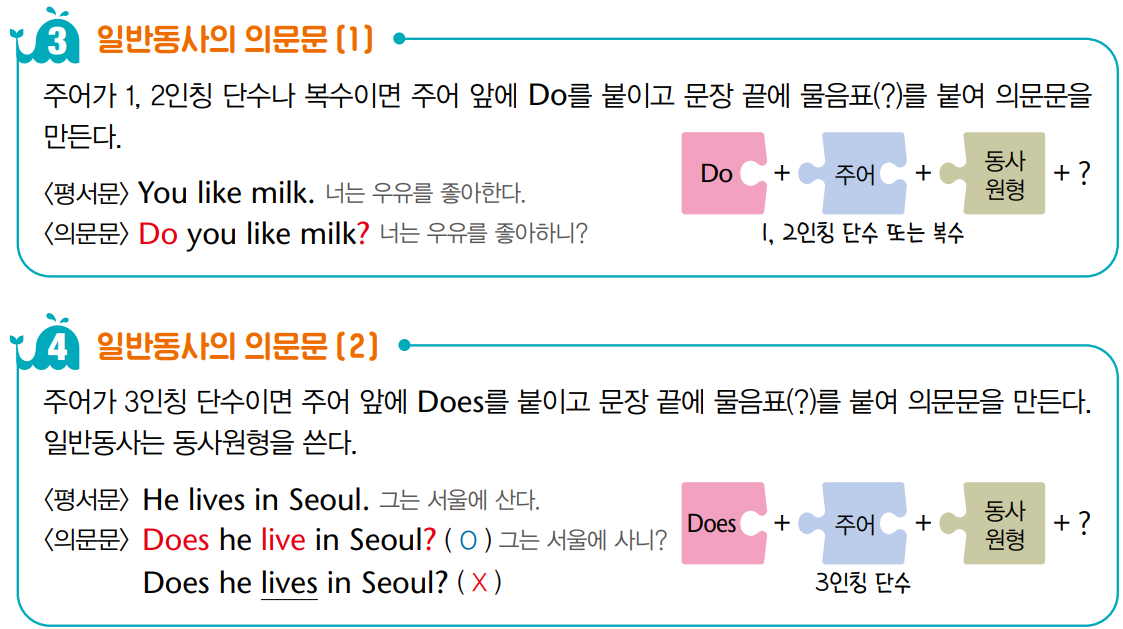 일반동사의 부정문과 의문문
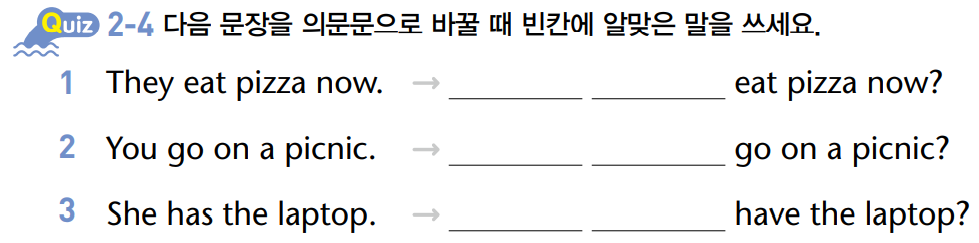 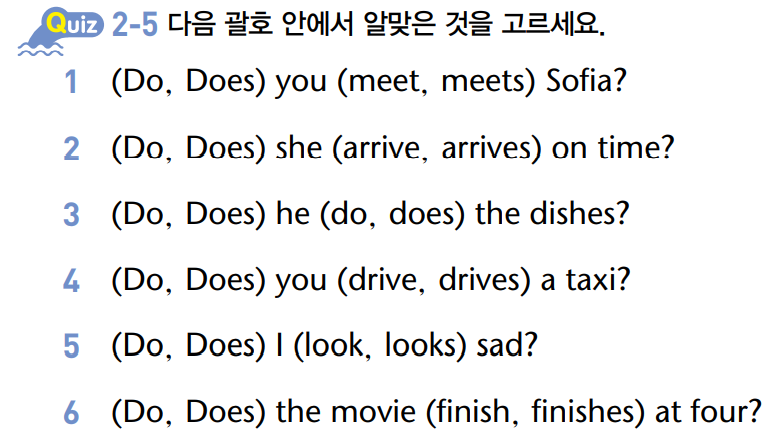 일반동사의 부정문과 의문문
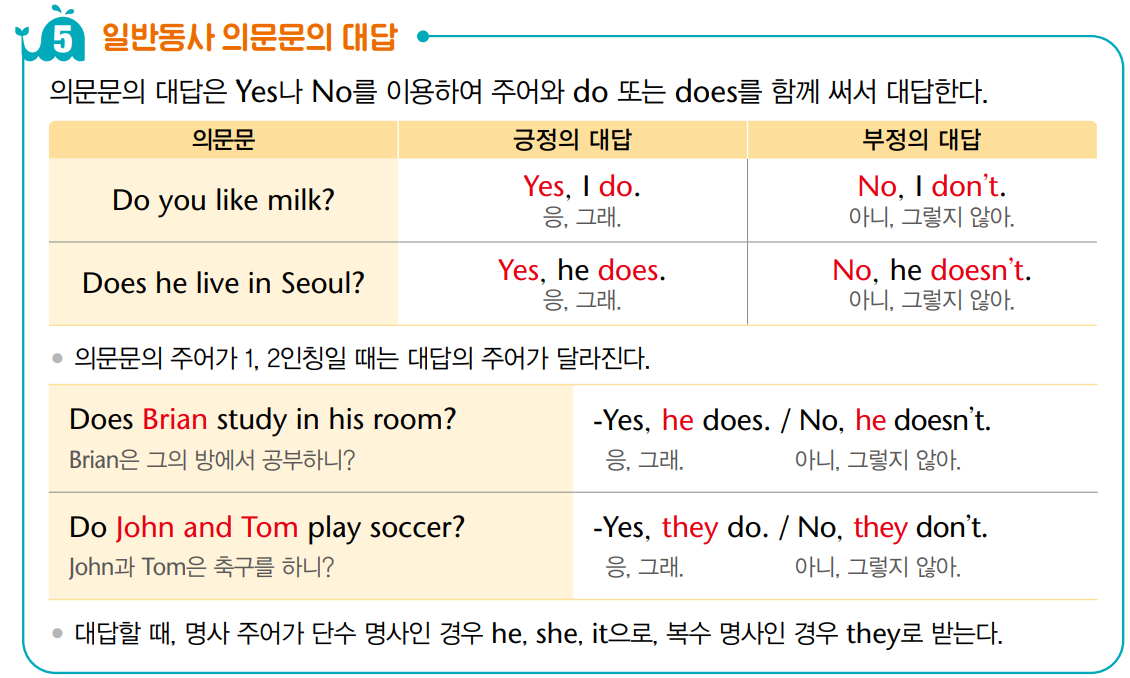 일반동사의 부정문과 의문문
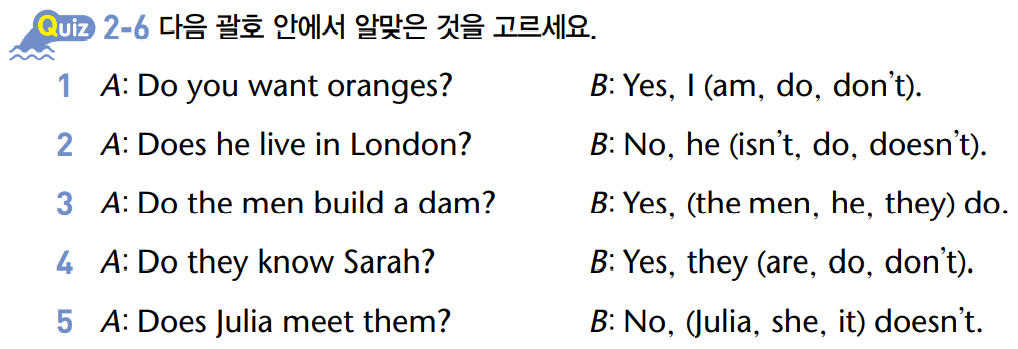 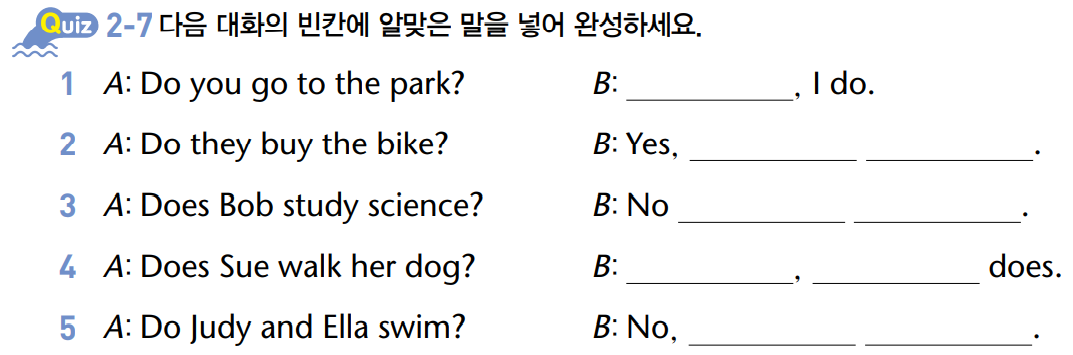 3
현재진행형
현재진행형
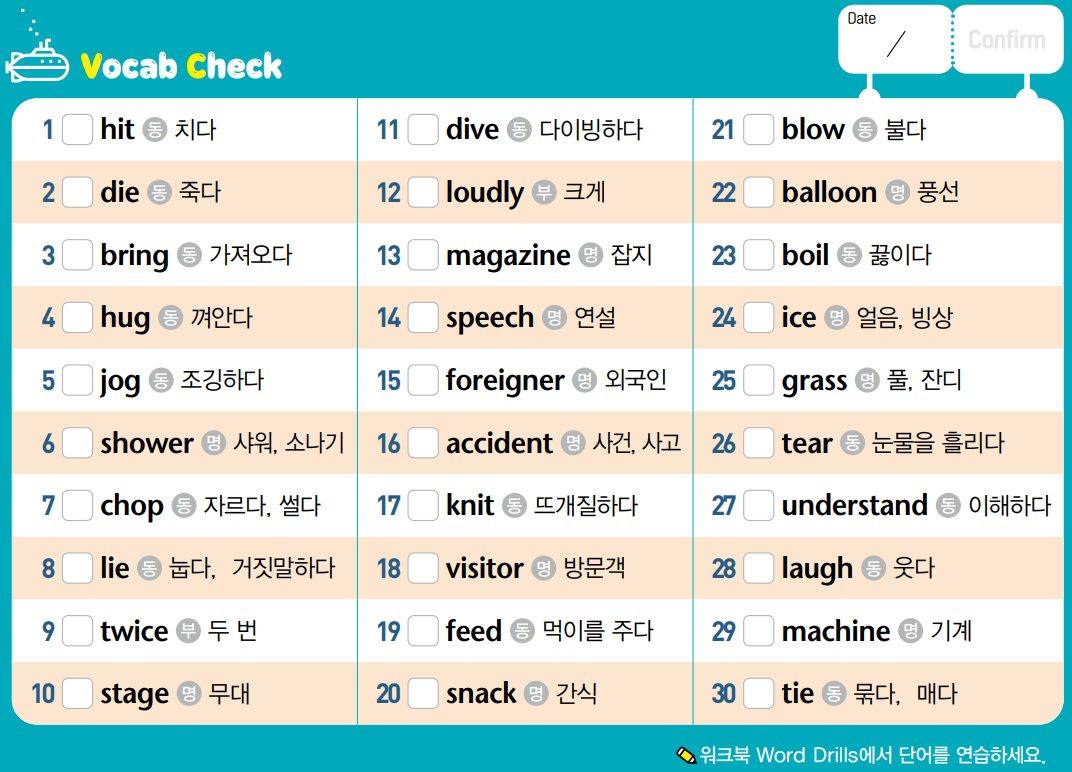 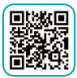 QR코드
1번 듣기 & 3번 듣기
현재진행형
교재 42P
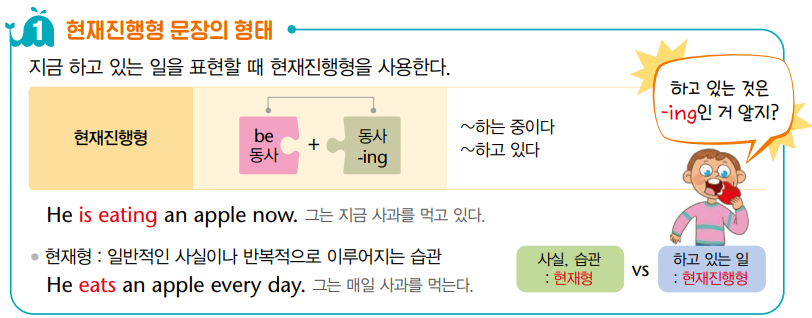 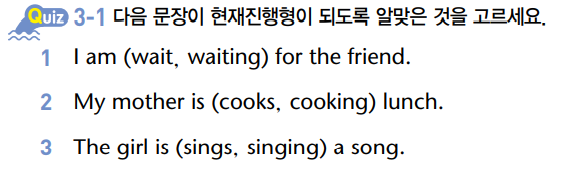 현재진행형
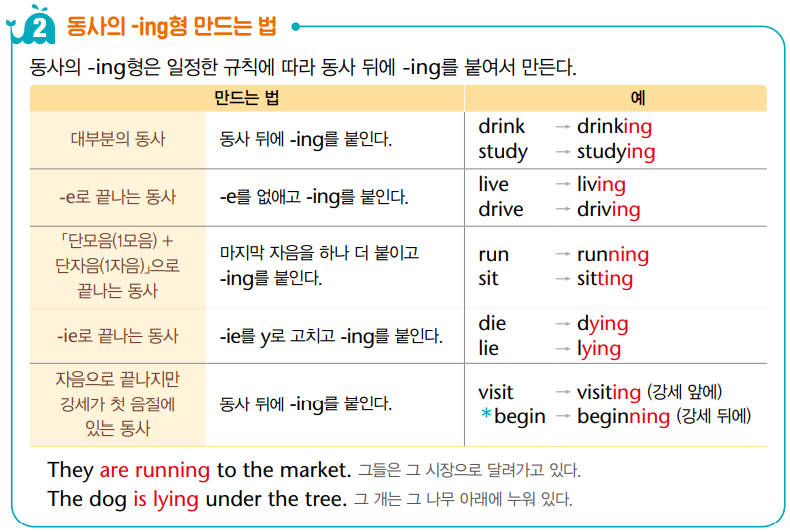 현재진행형
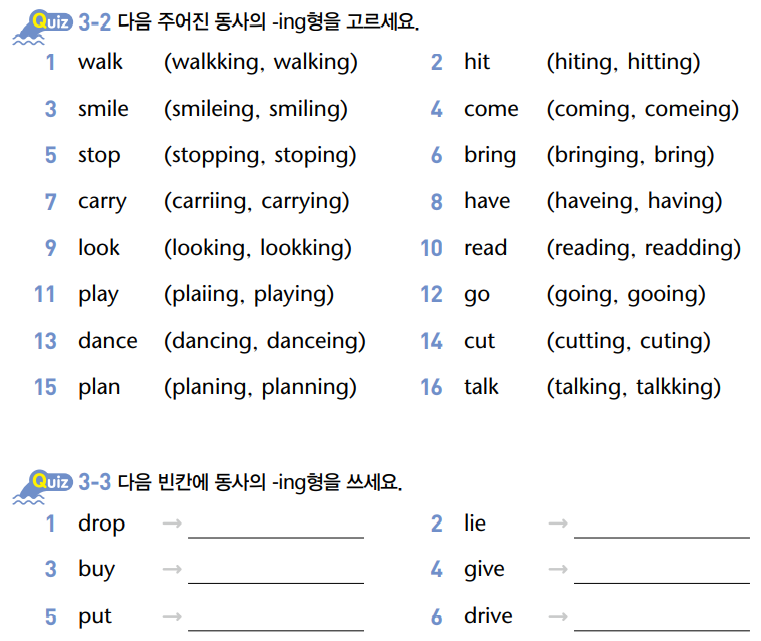 현재진행형
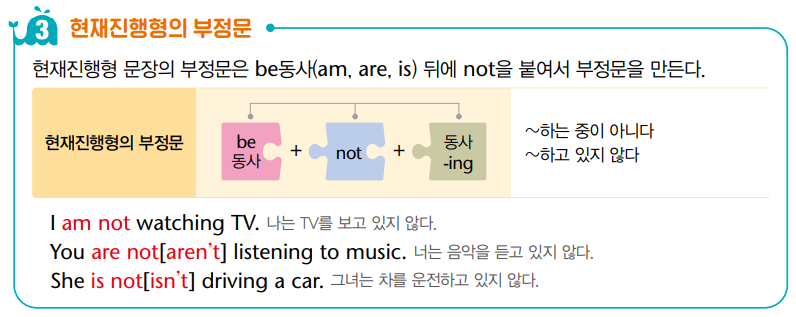 현재진행형
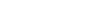 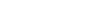 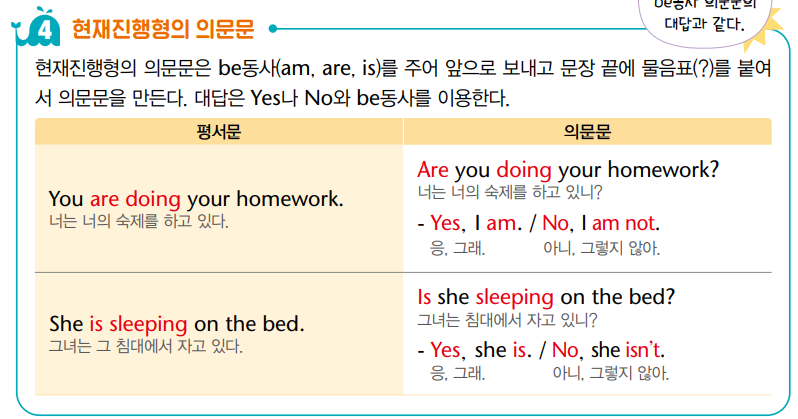 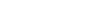 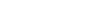 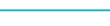 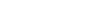 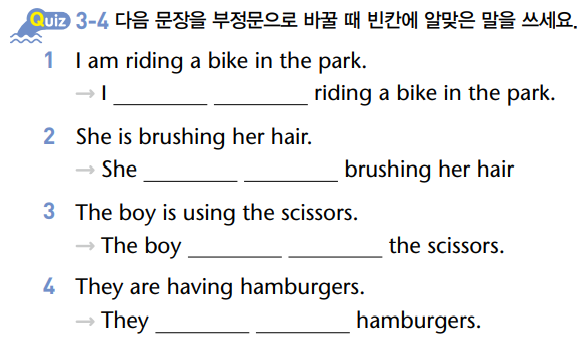 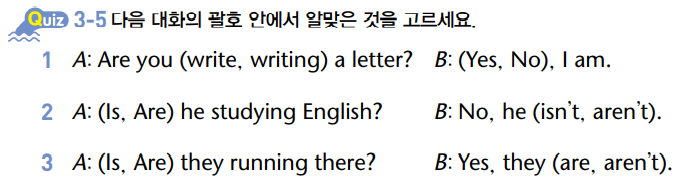 현재진행형
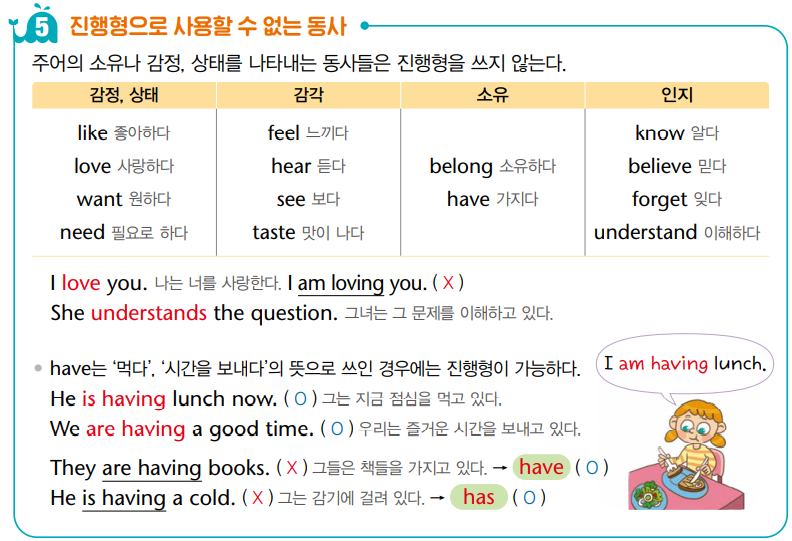 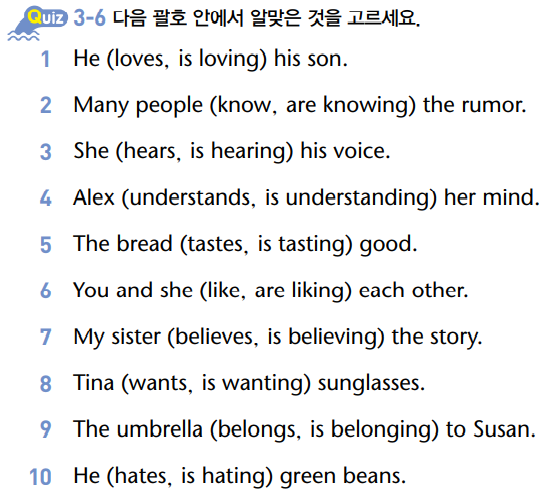 4
형용사
형용사
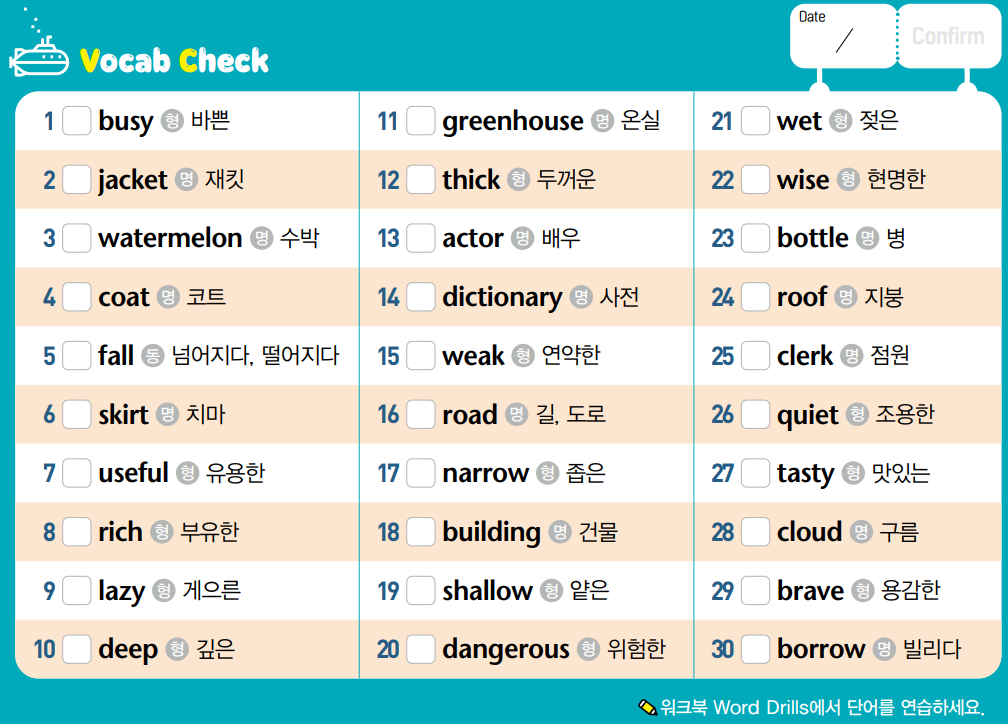 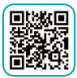 QR코드
1번 듣기 & 3번 듣기
형용사
교재 58P
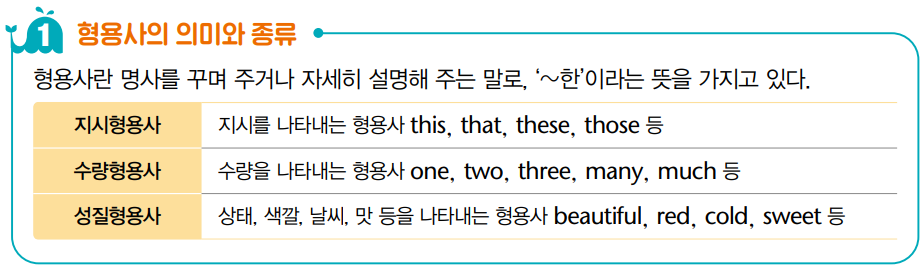 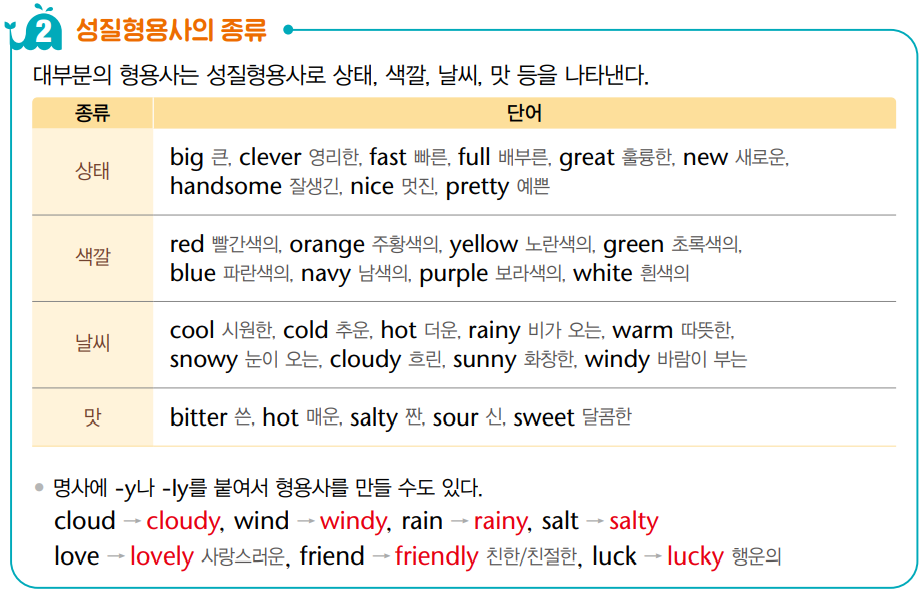 형용사
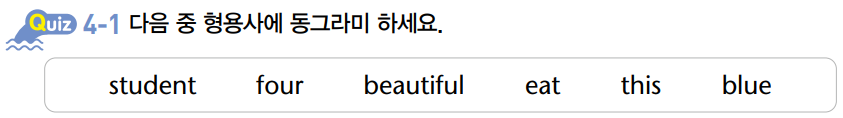 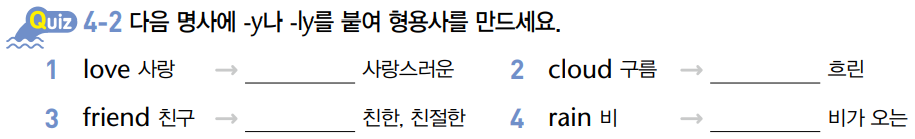 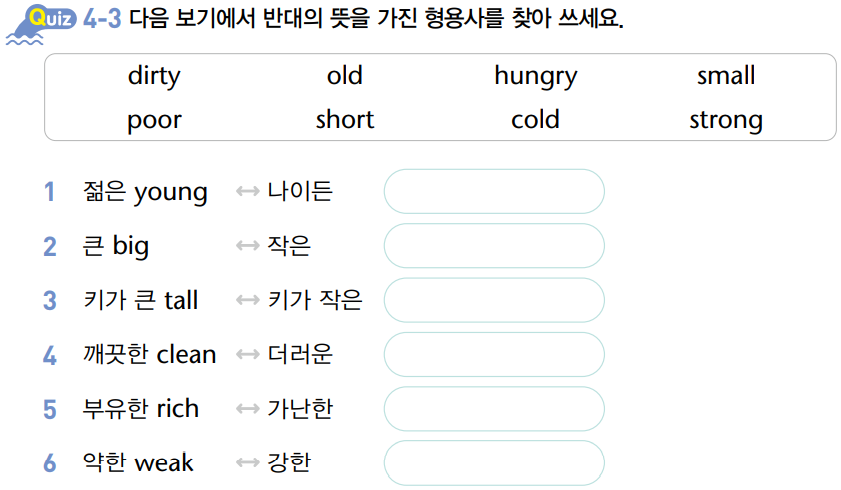 형용사
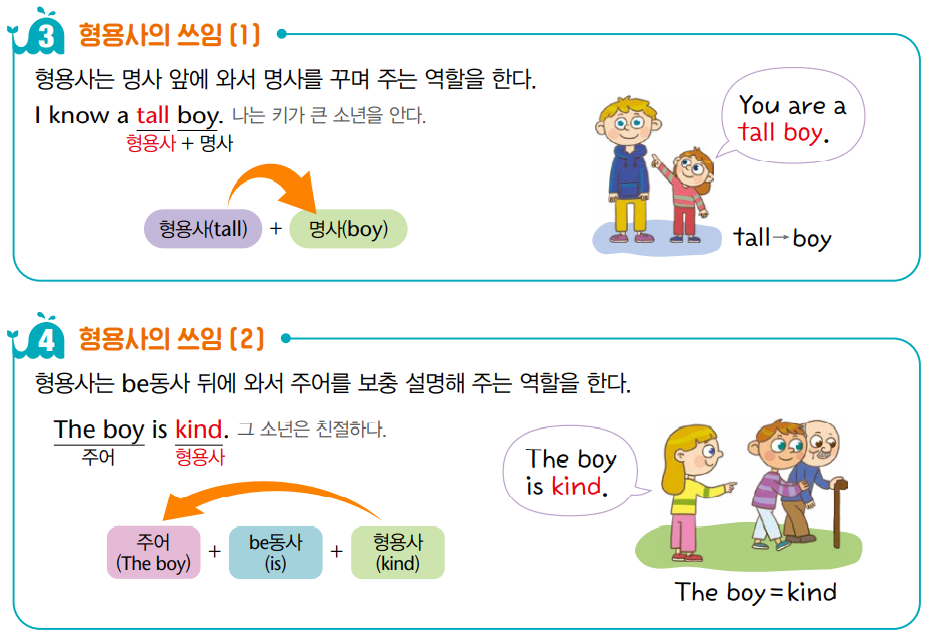 형용사
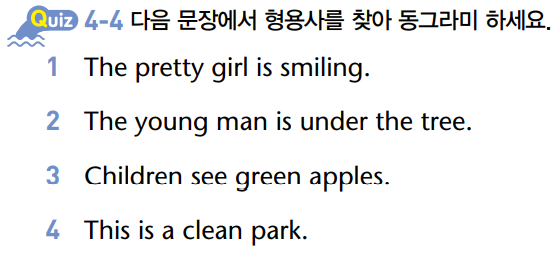 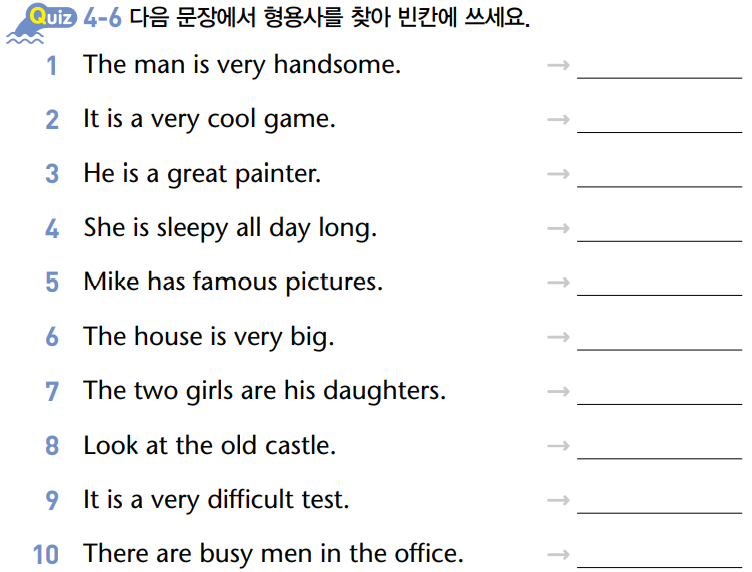 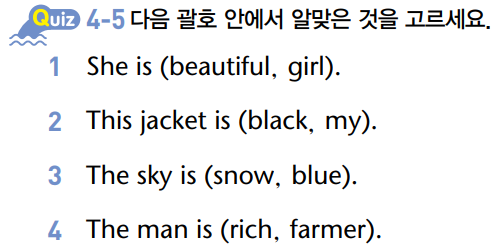 형용사
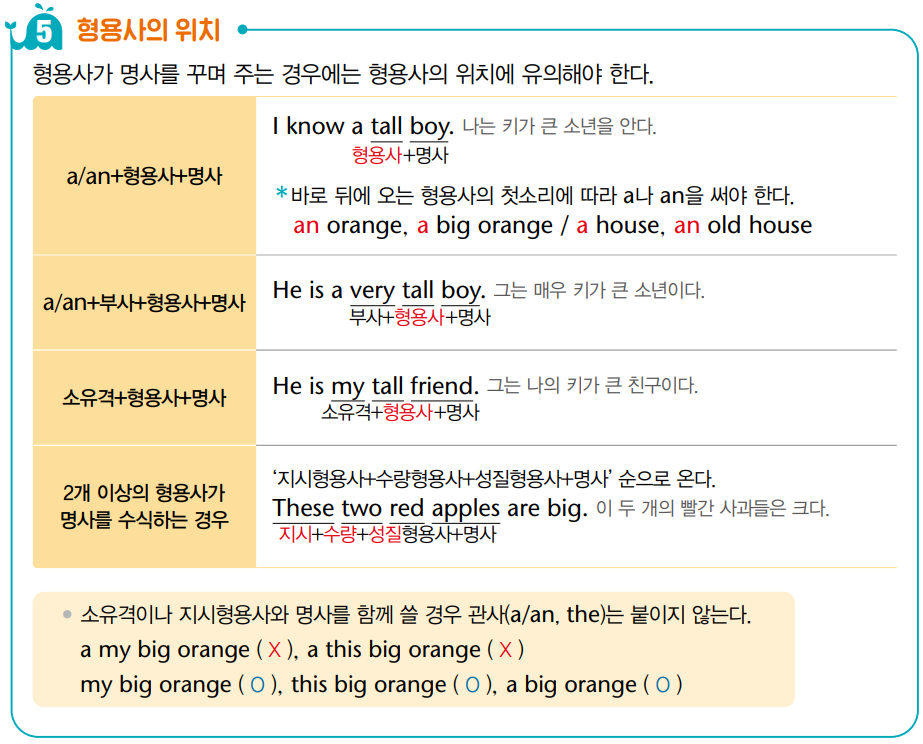 형용사
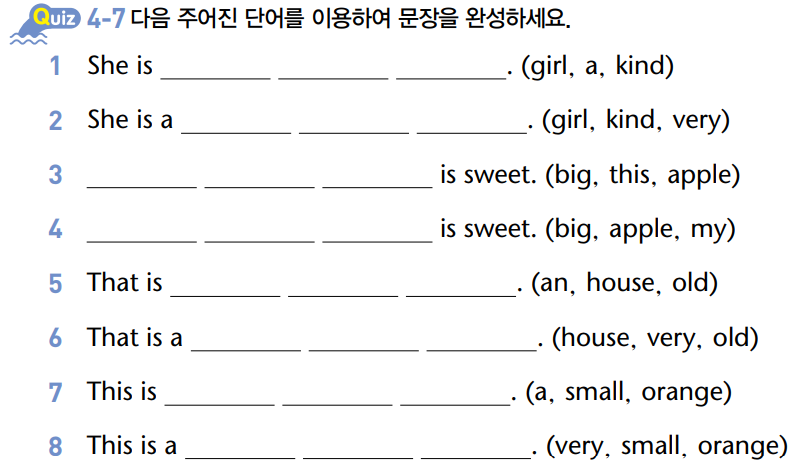 Unit 1~4 Wrap-Up Test
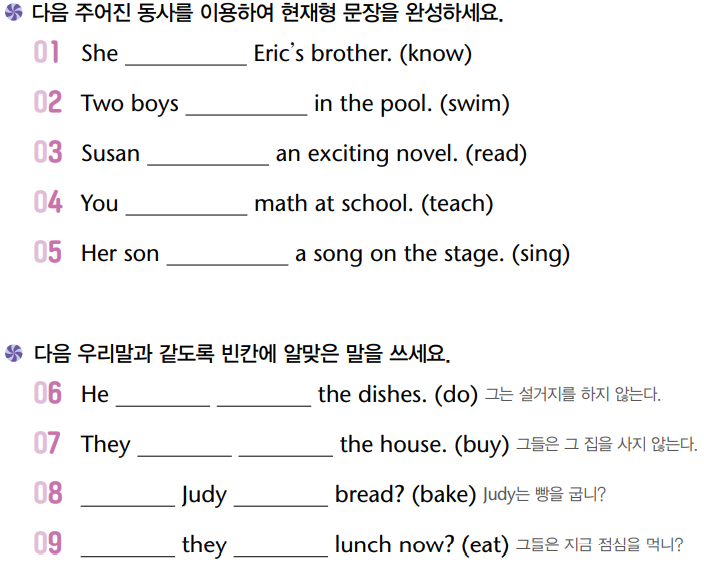 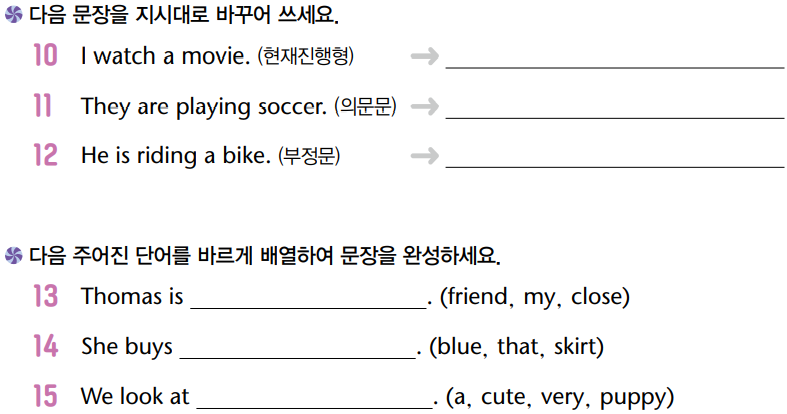 Unit 1~4 Grammar Note
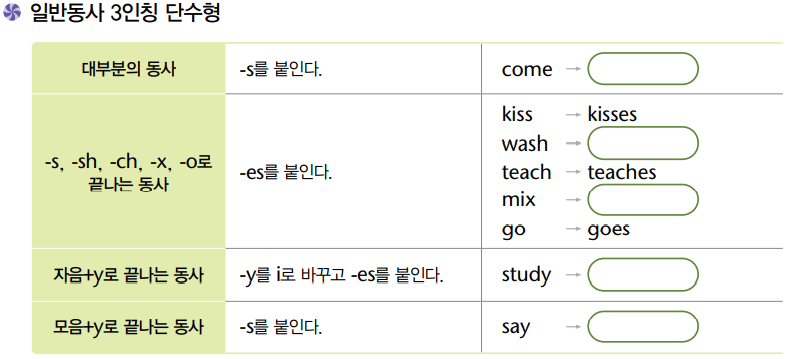 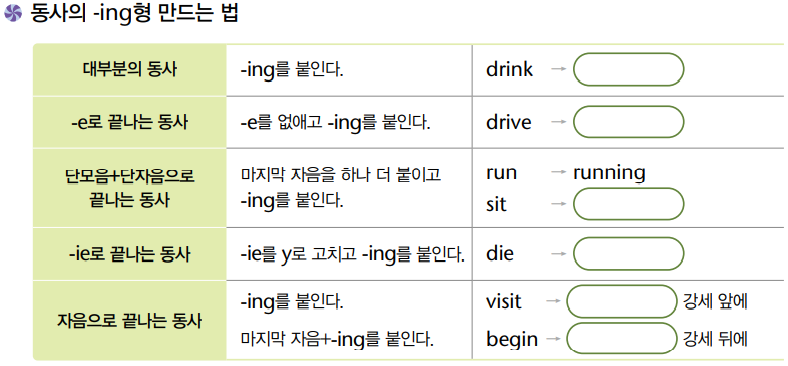 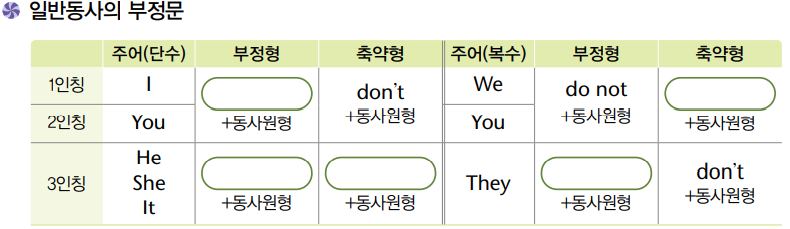 5
부사
부사
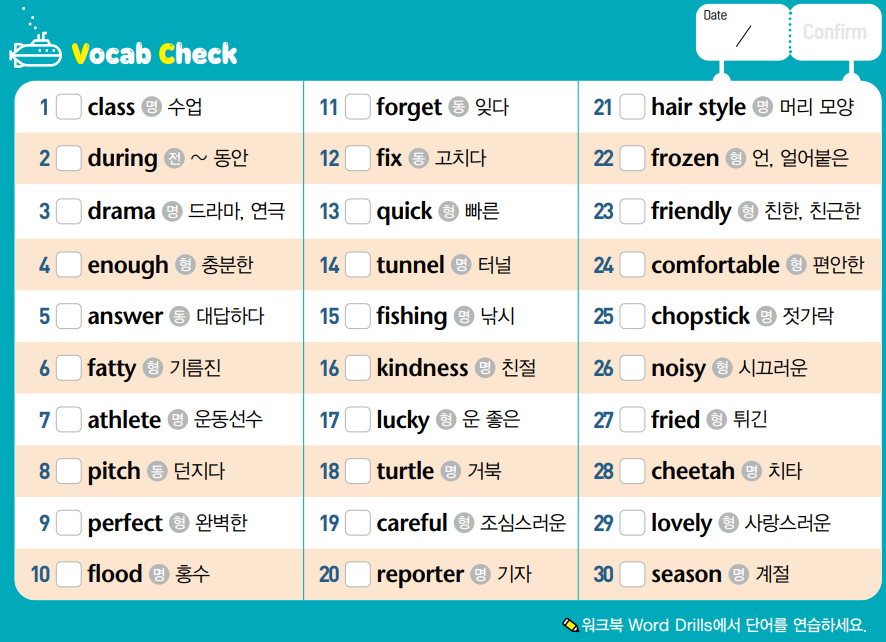 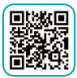 QR코드
1번 듣기 & 3번 듣기
부사
교재 76P
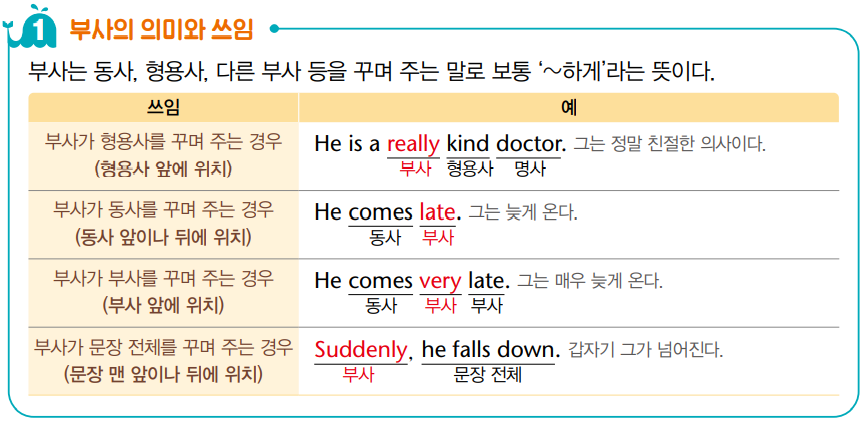 부사
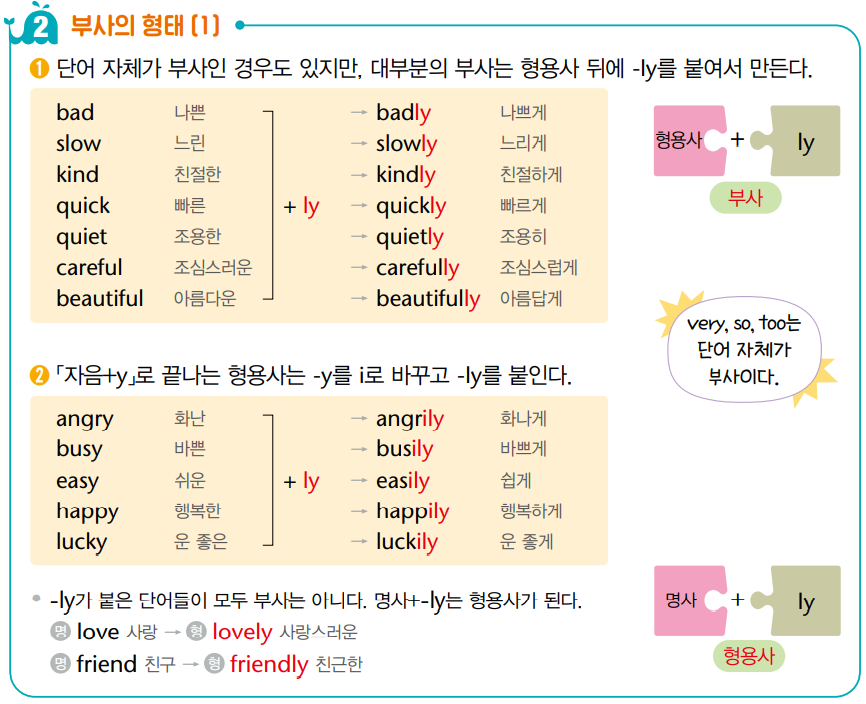 부사
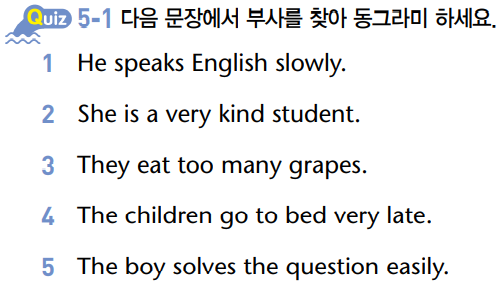 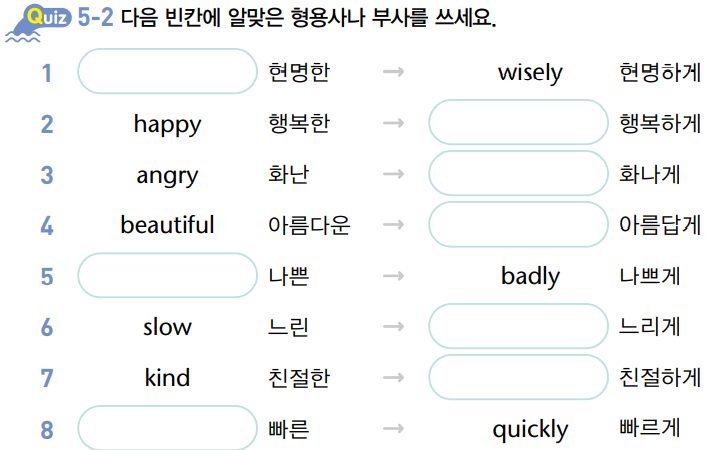 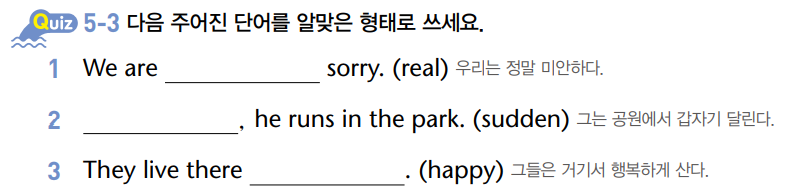 부사
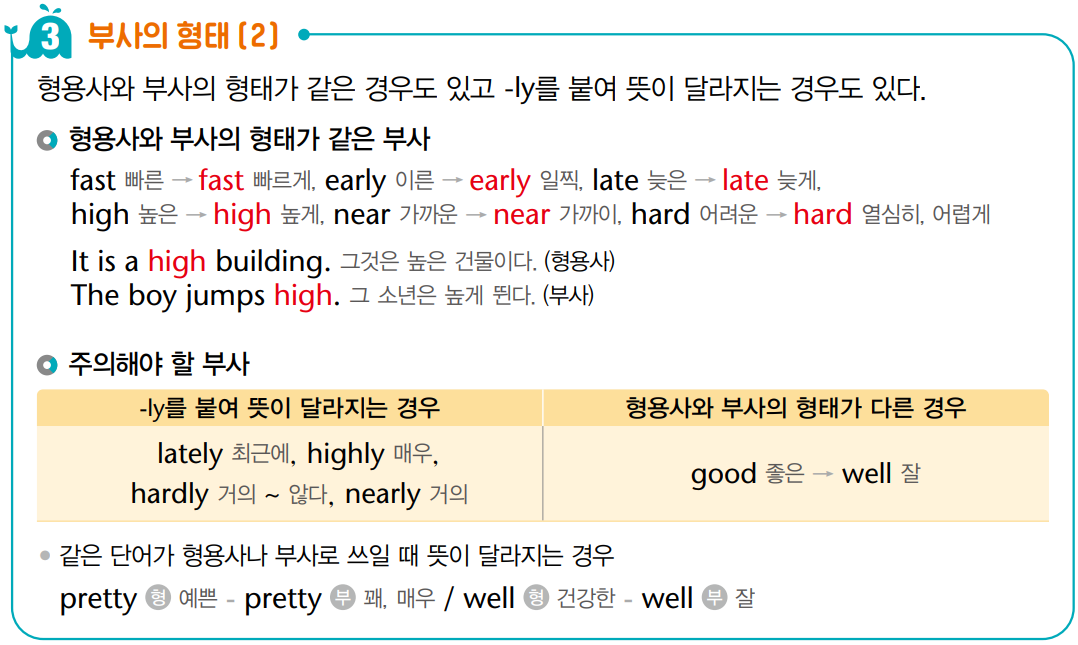 부사
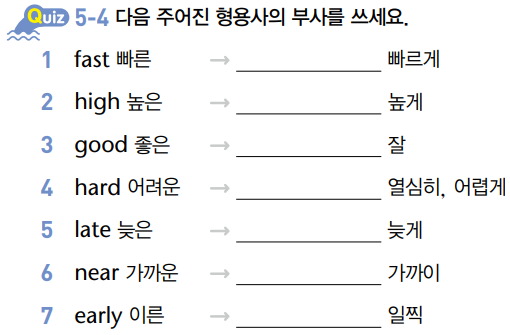 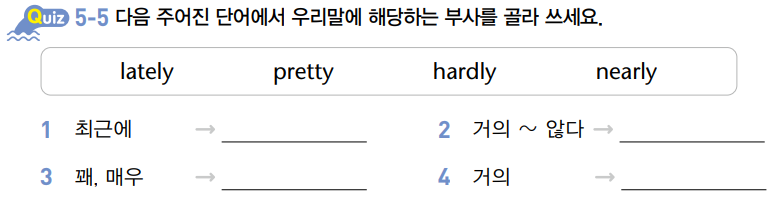 부사
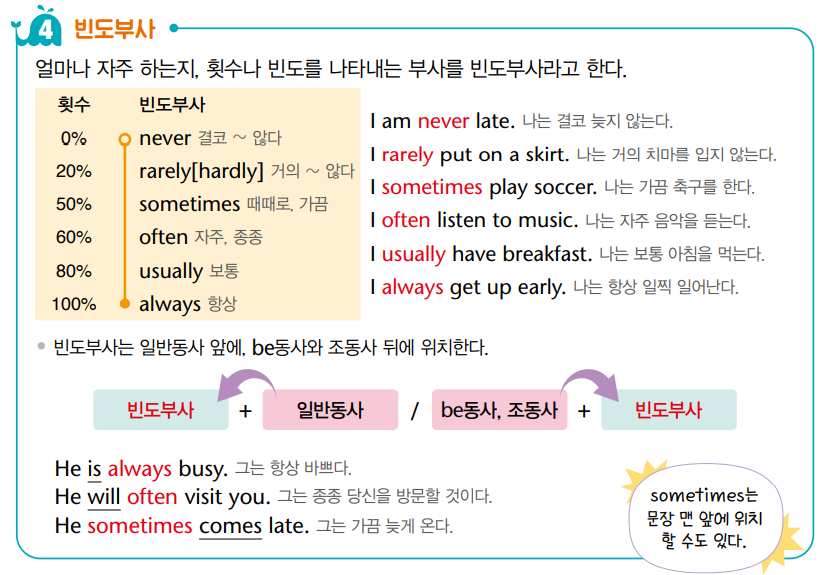 부사
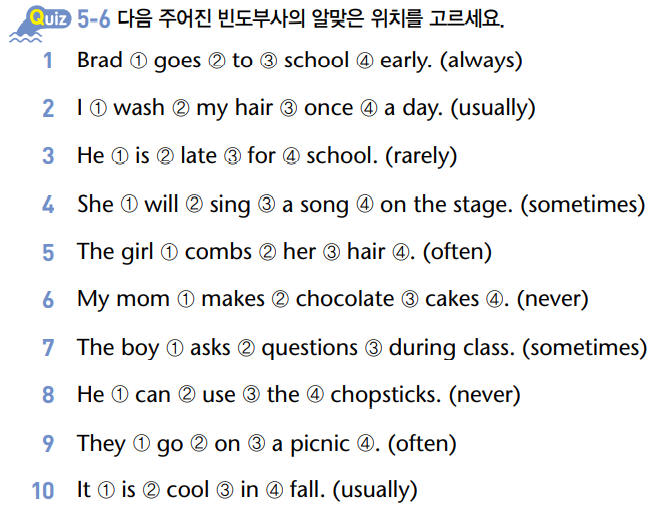 6
some, any와 all, every
Some, any와 all, every
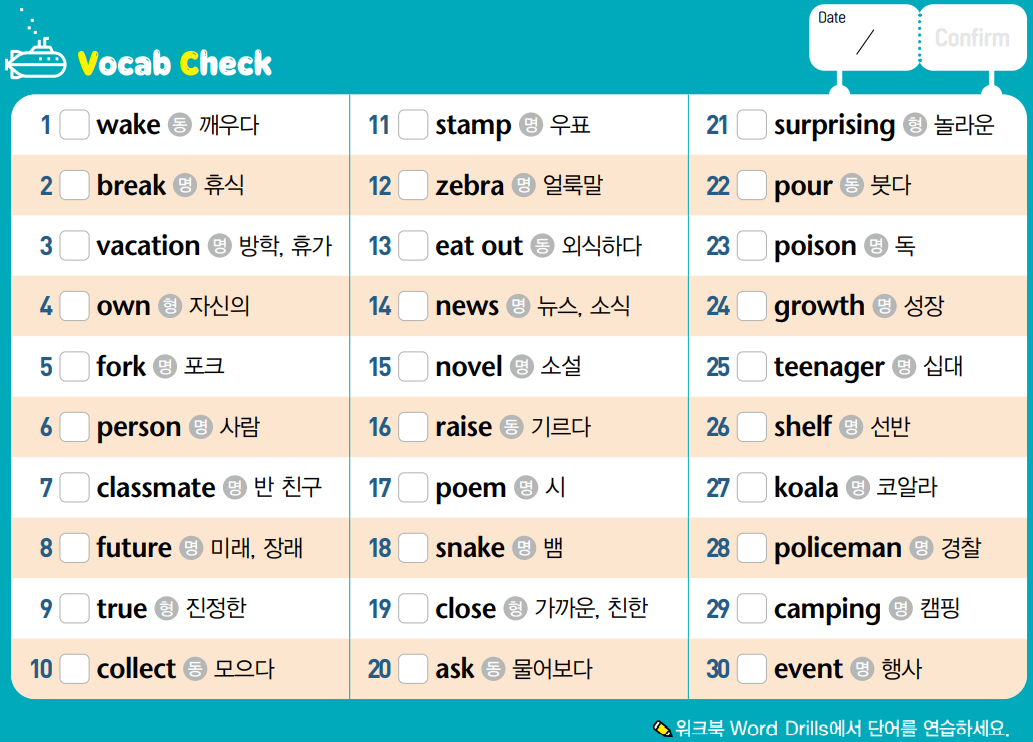 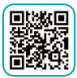 QR코드
1번 듣기 & 3번 듣기
Some, any와 all, every
교재 92P
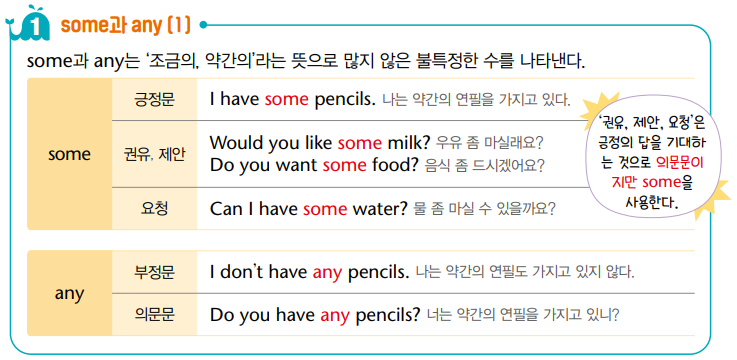 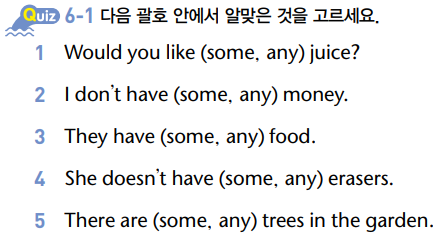 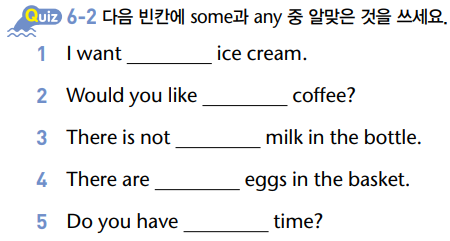 Some, any와 all, every
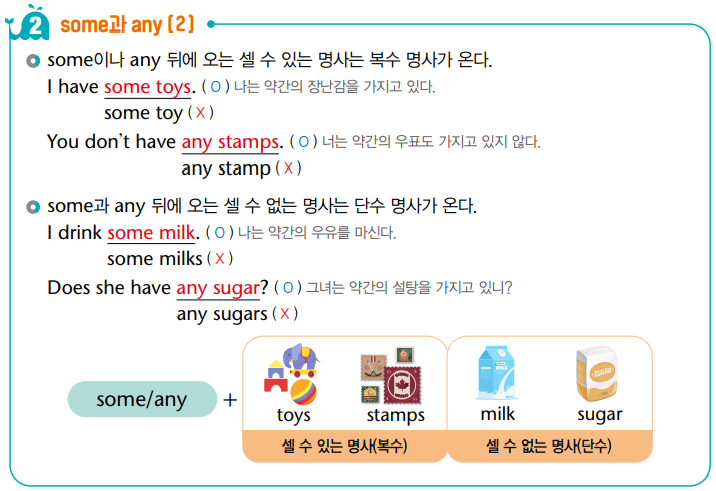 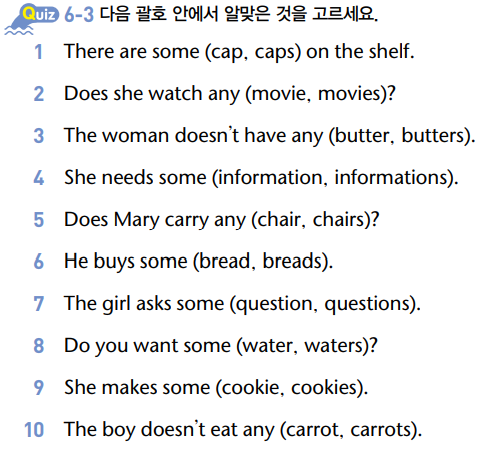 Some, any와 all, every
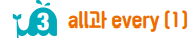 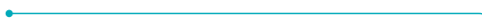 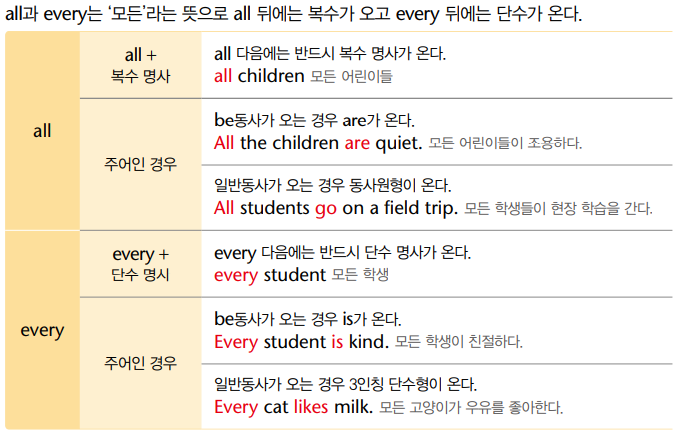 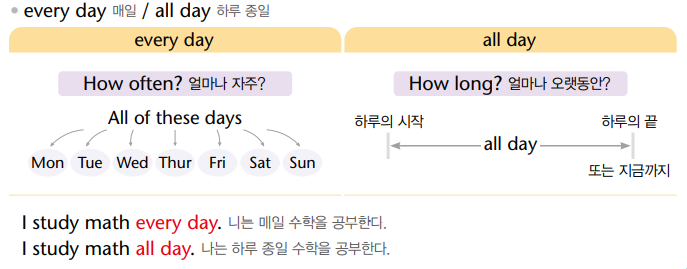 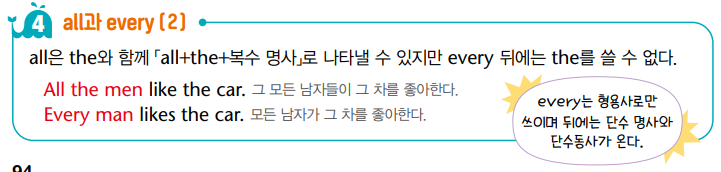 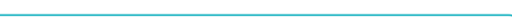 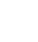 Some, any와 all, every
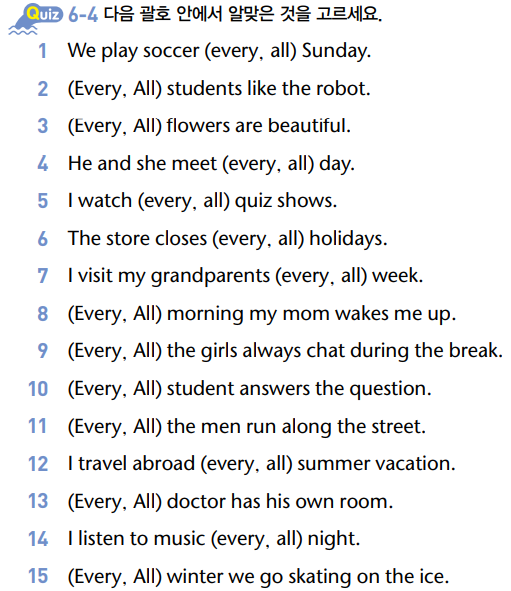 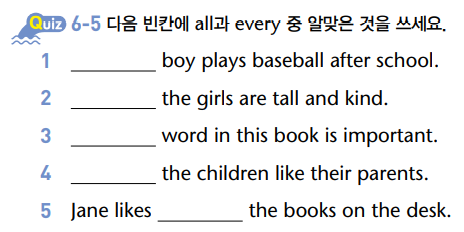 7
수량형용사
수량형용사
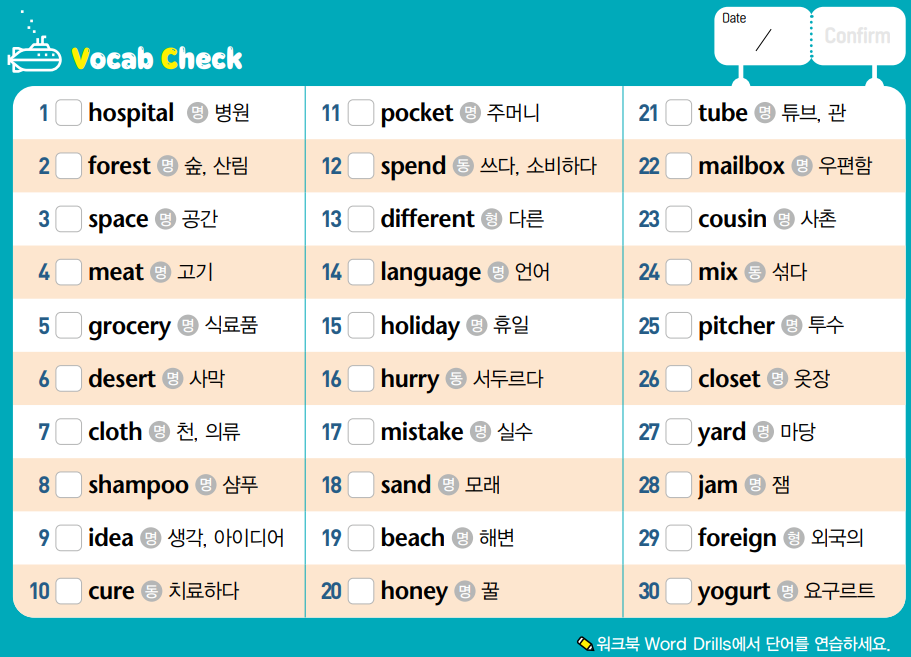 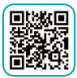 QR코드
1번 듣기 & 3번 듣기
수량형용사
교재 108P
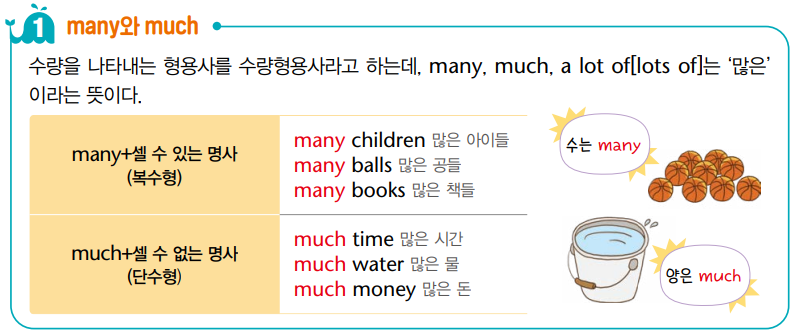 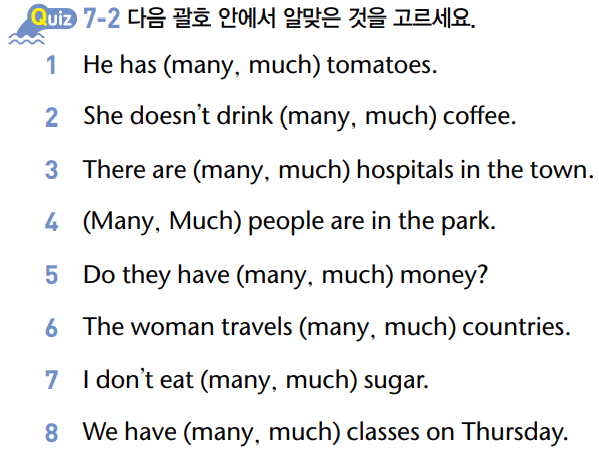 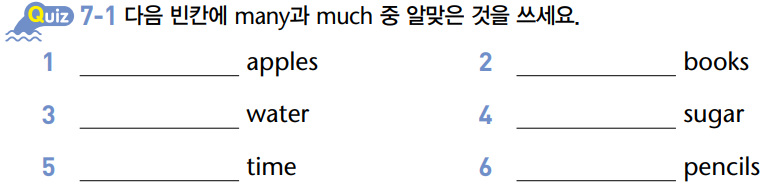 수량형용사
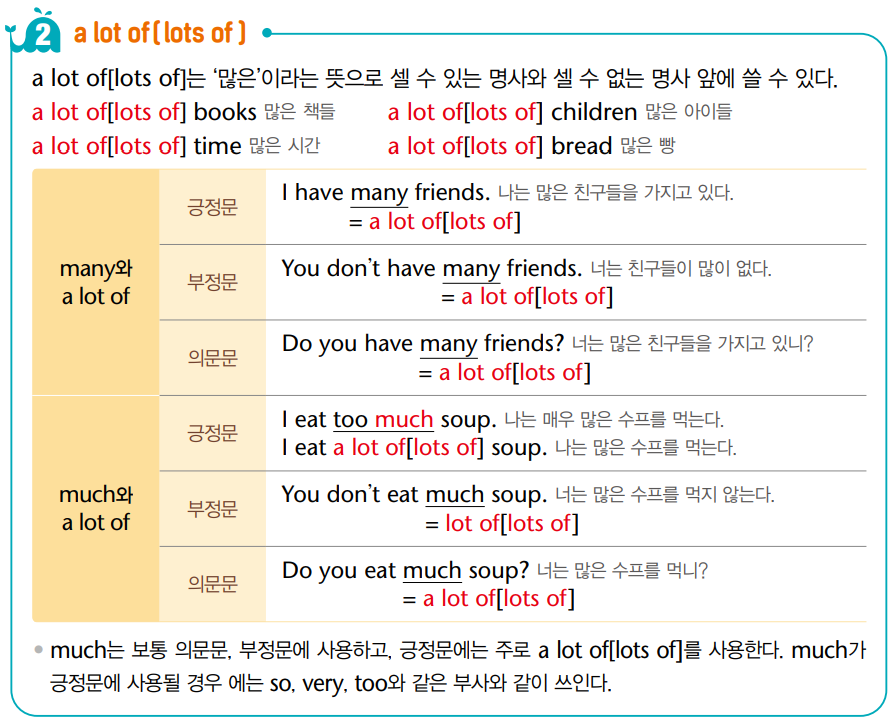 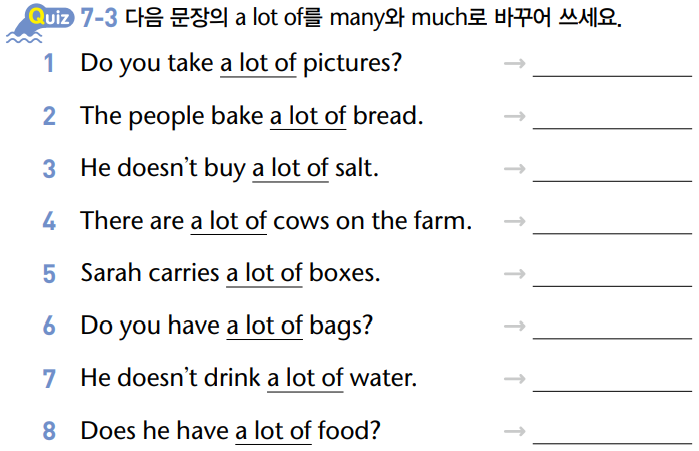 수량형용사
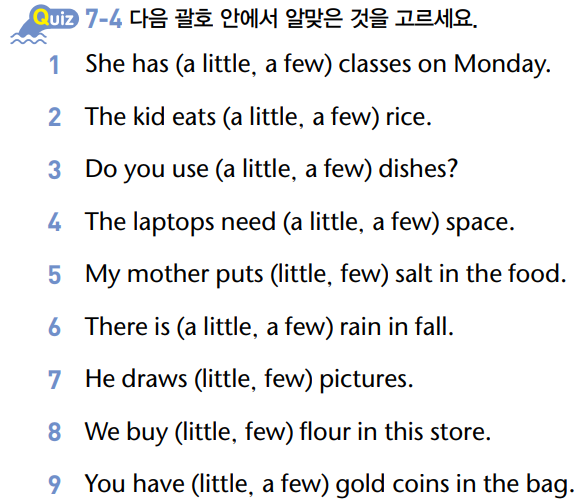 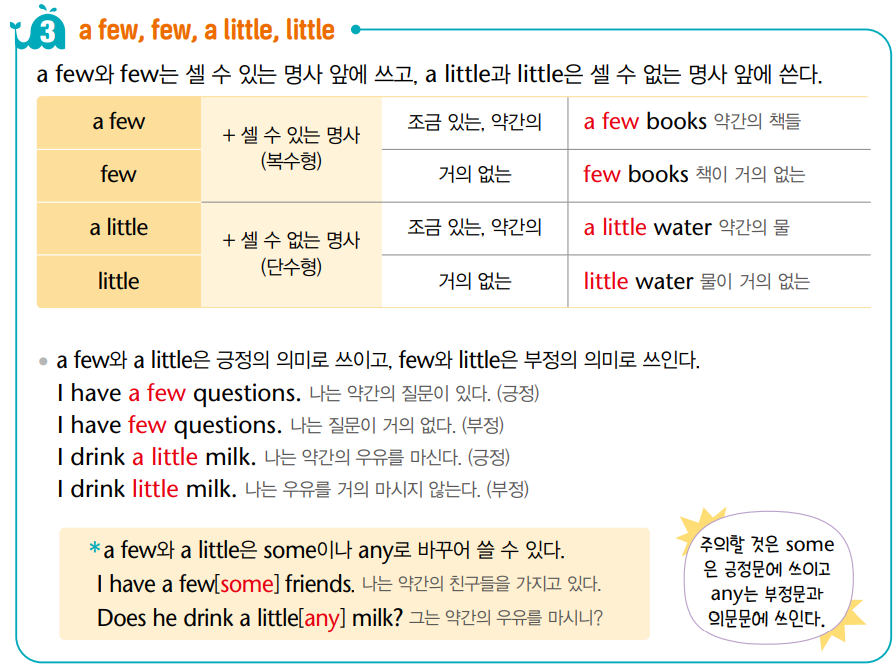 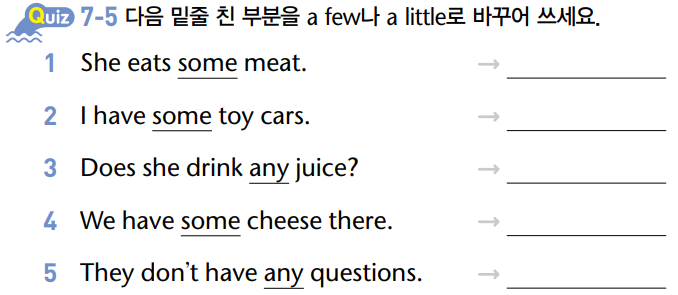 수량형용사
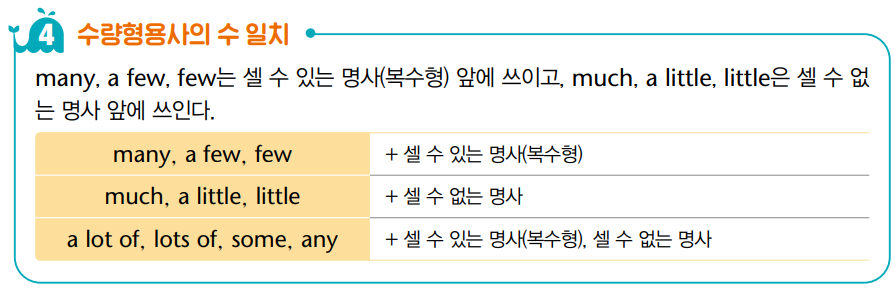 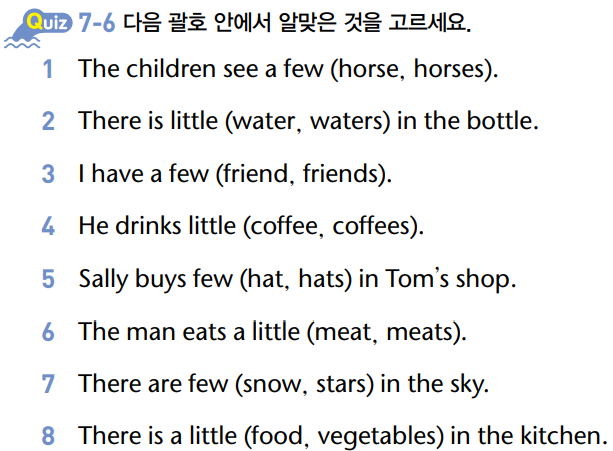 8
전치사
전치사
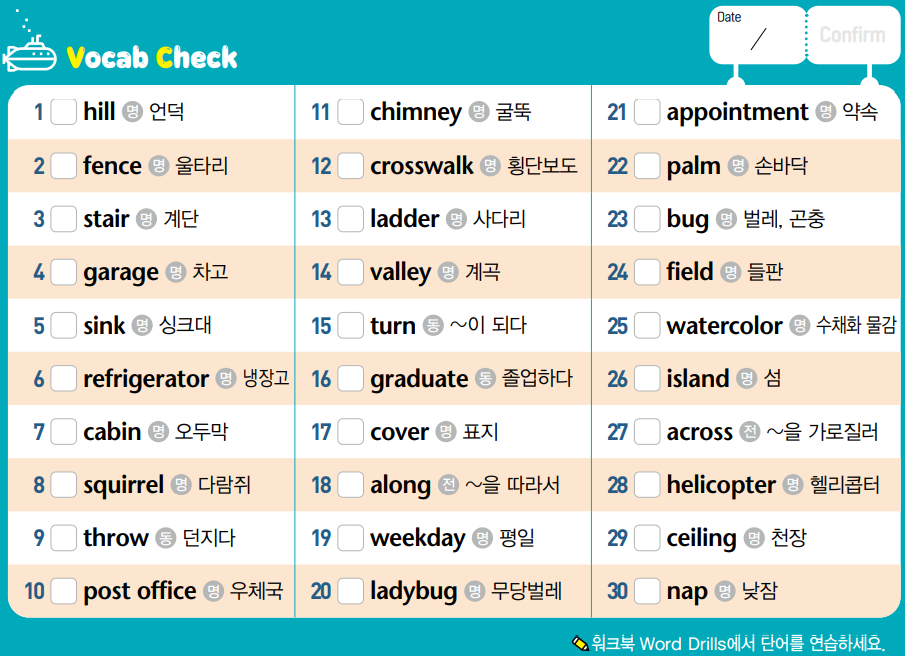 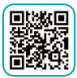 QR코드
1번 듣기 & 3번 듣기
전치사
교재 124P
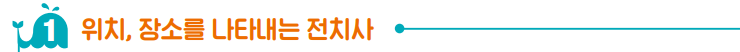 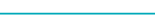 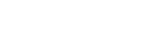 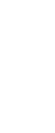 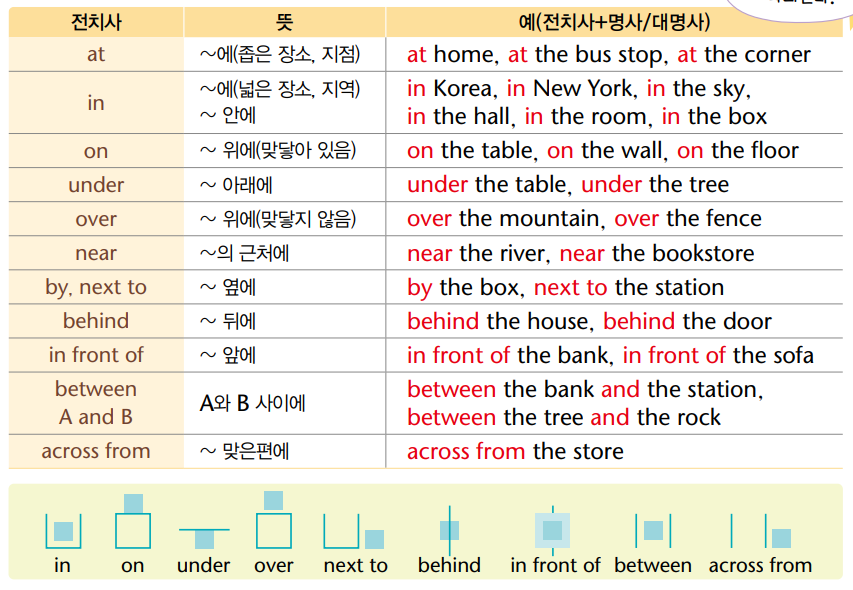 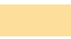 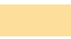 전치사
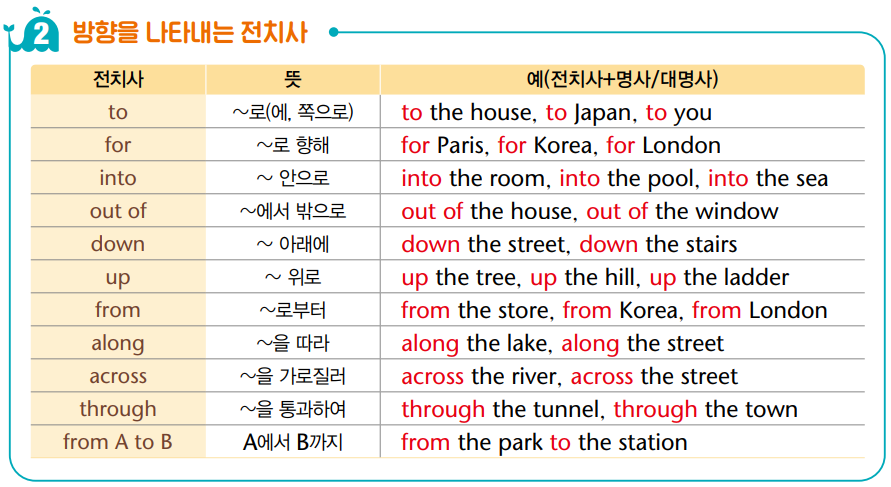 전치사
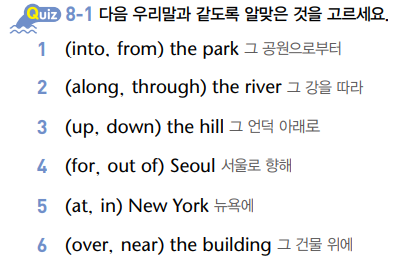 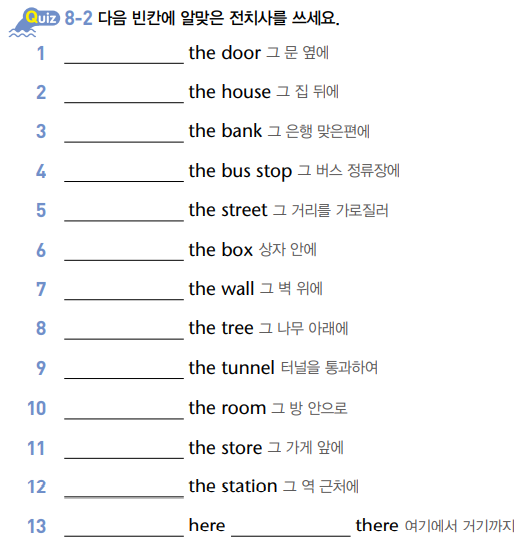 전치사
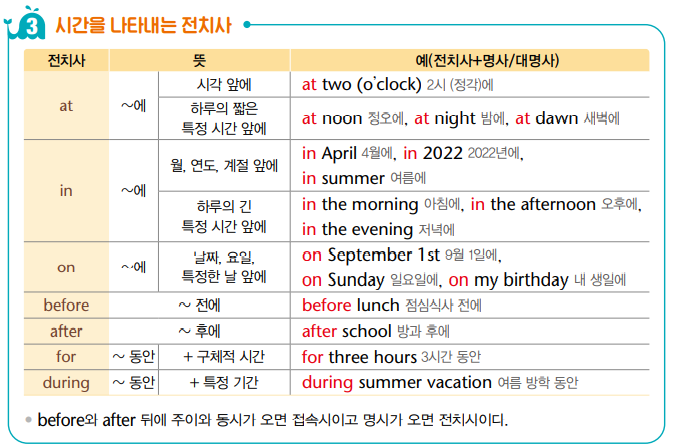 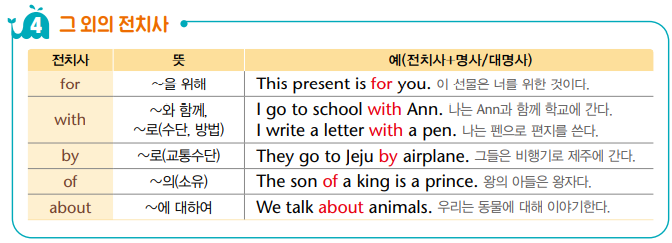 전치사
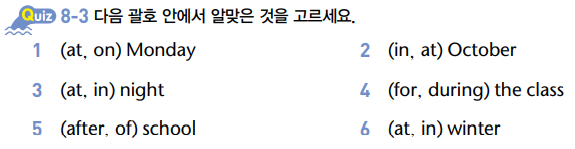 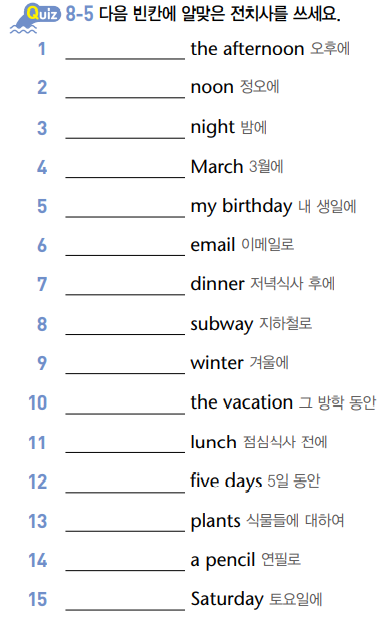 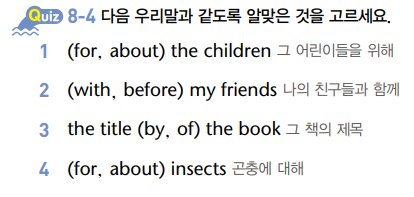 Unit 5~8 Wrap-Up Test
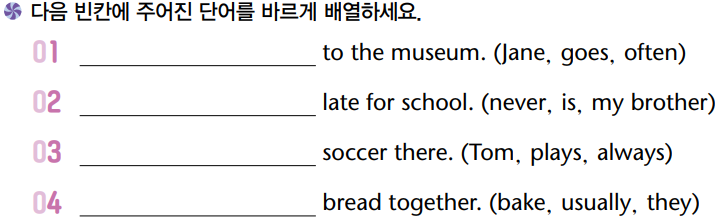 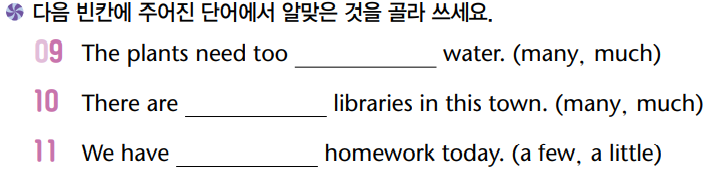 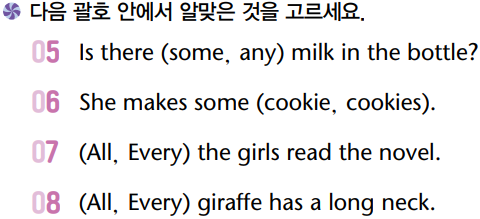 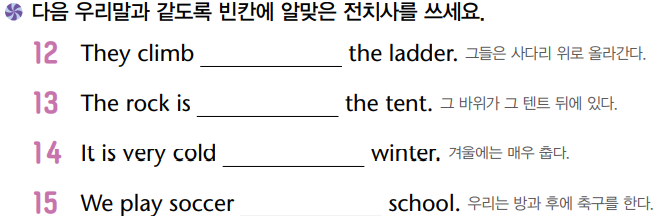 Unit 5~8 Grammar Note
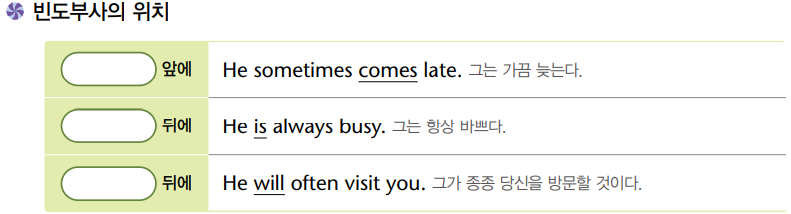 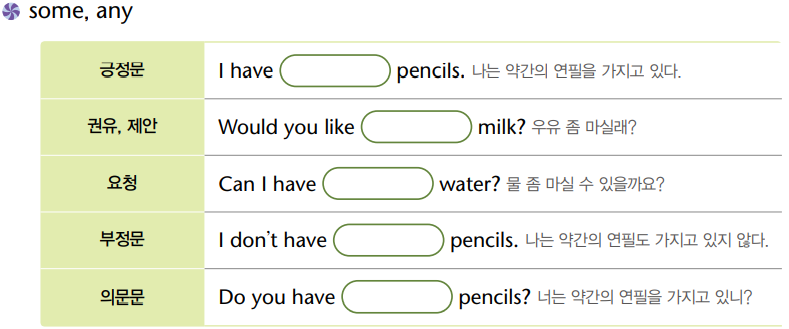 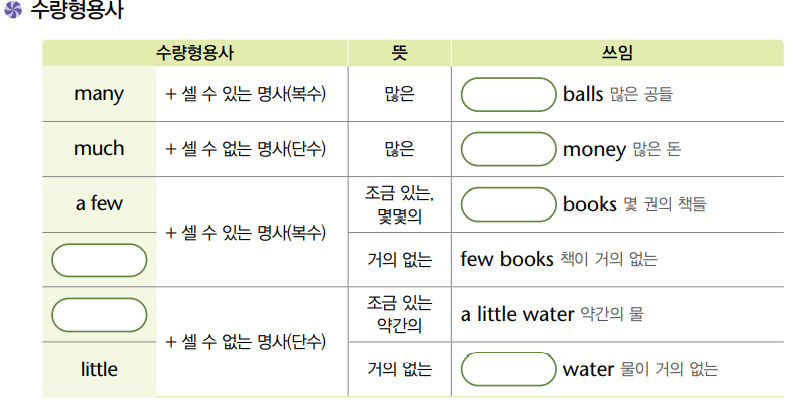 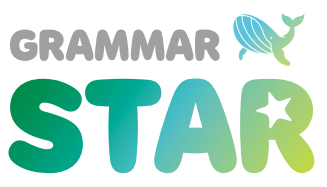 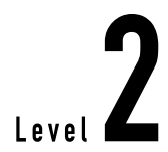 E.O.D